CORSO DI LAUREA MAGISTRALE IN
RELAZIONI INTERNAZIONALI ED EUROPEE

WELCOME DAY 2024
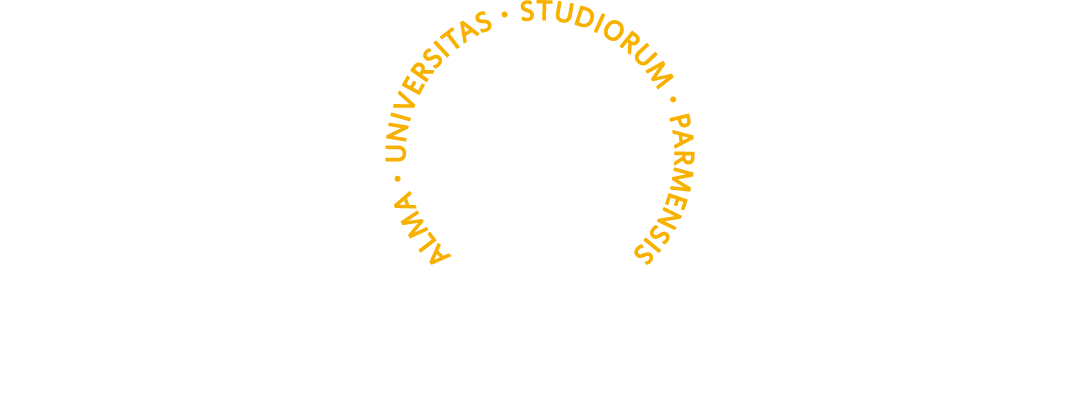 WELCOME
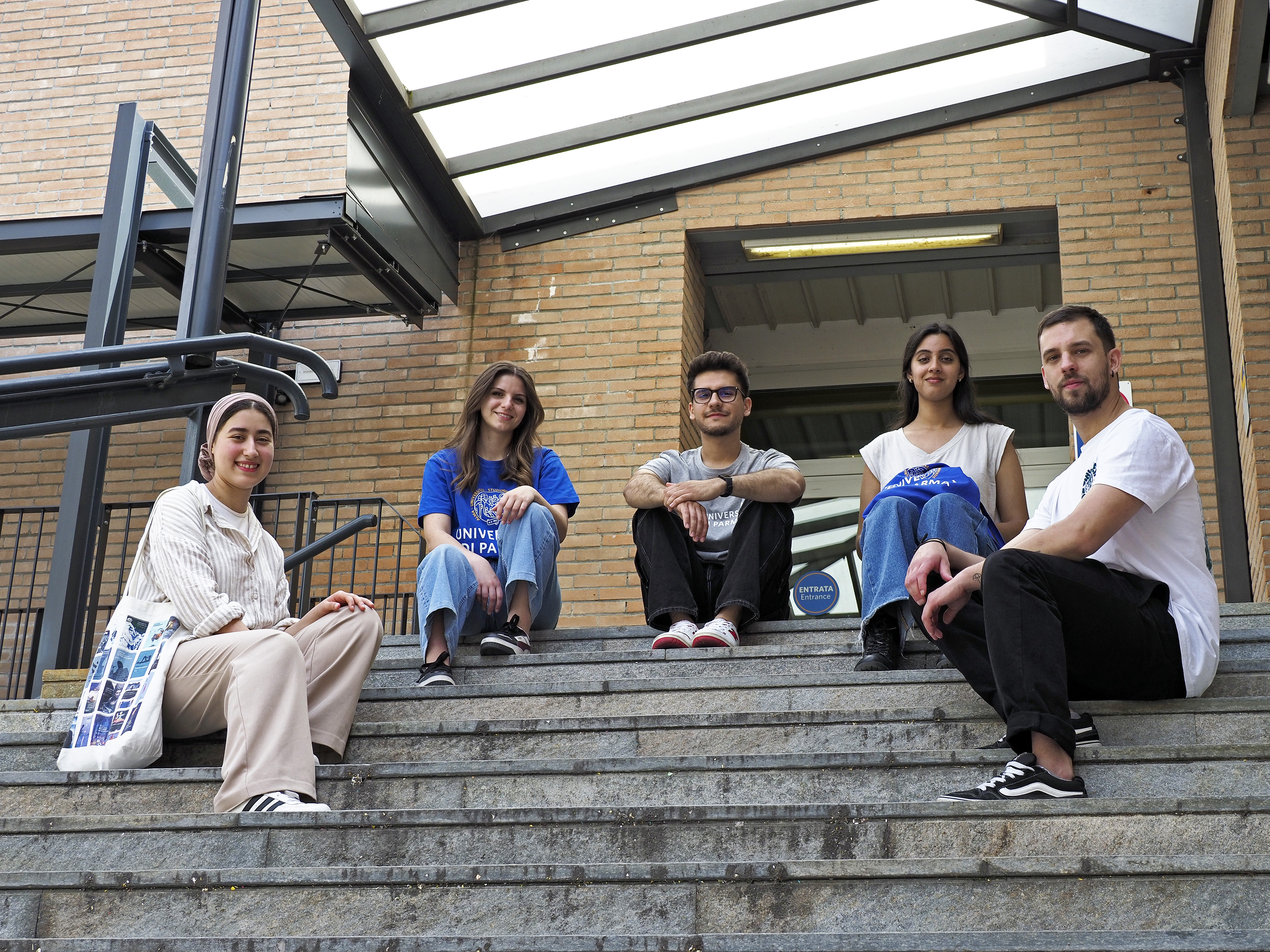 DOVE VOI, STUDENTI E STUDENTESSE, SIETE AL CENTRO 
DELLE NOSTRE AZIONI!
Welcome Day 2024
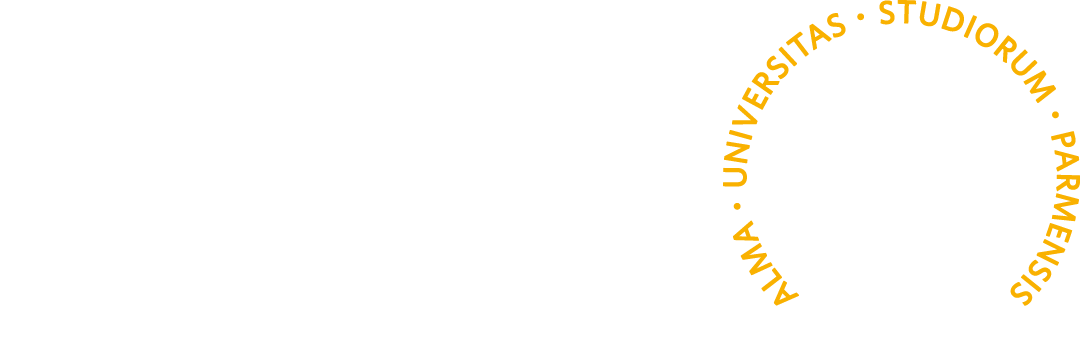 CASELLA DI POSTA ELETTRONICA UNIPR
Controlla regolarmente la tua casella di posta elettronica (nome.cognome@studenti.unipr.it) dove ti invieremo informazioni relative a:
iscrizioni
scadenze
tasse, bandi, premi e agevolazioni
informazioni sul tuo percorso universitario
eventi, congressi e seminari organizzati in ateneo, corsi di formazione, ecc.
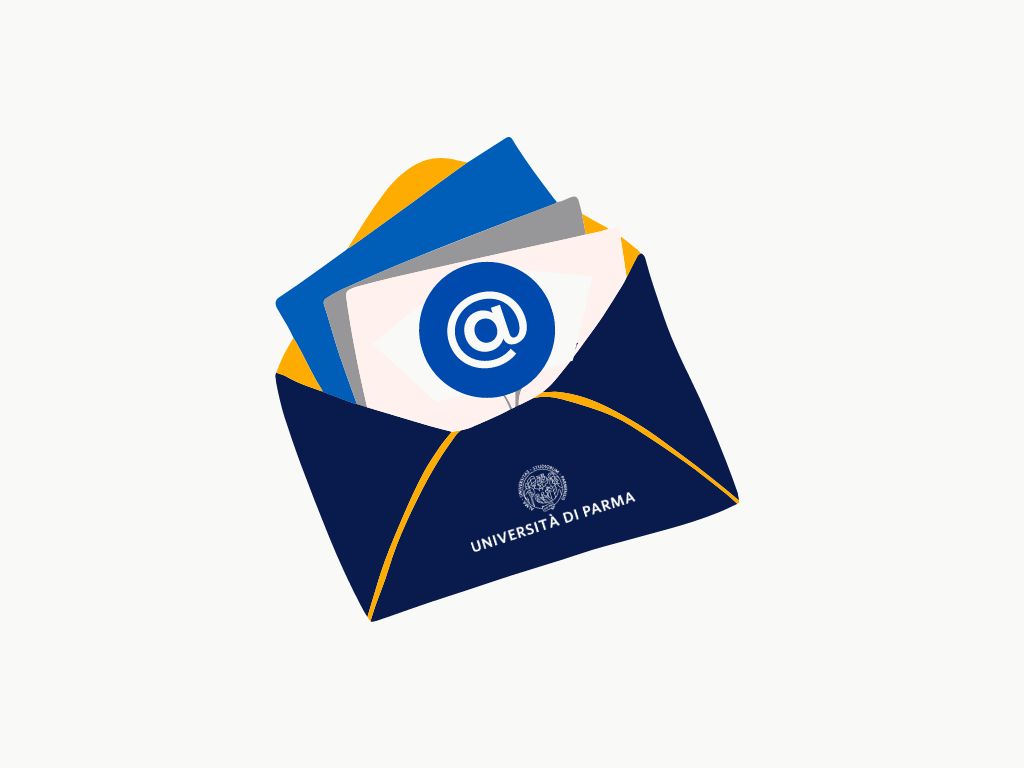 nome.cognome@studenti.unipr.it
Welcome Day 2024
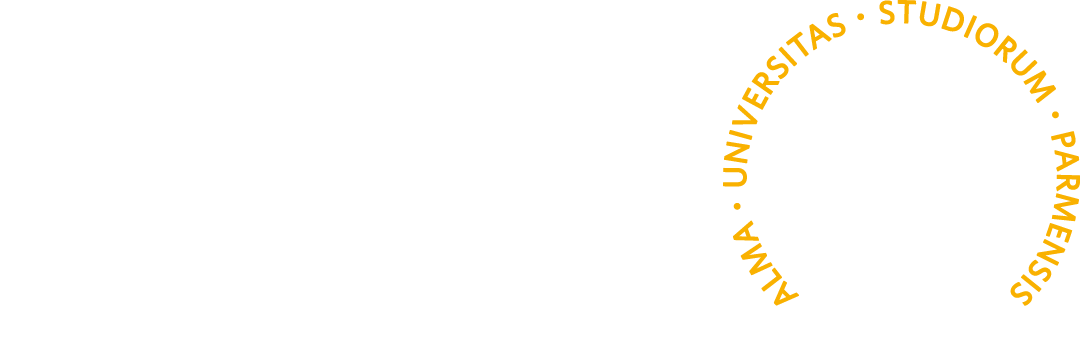 Welcome Day 2024
STUDENT CARD
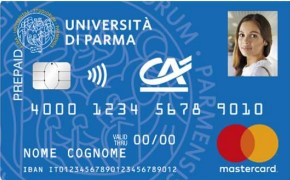 La Student Card è la Carta Multiservizi, nata dalla collaborazione con Crédit Agricole Italia, dedicata a studentesse e studenti dell’Università di Parma
Inoltre, se la attivi come carta prepagata, puoi:

	Ricevere rimborsi e pagamenti dall’Ateneo

Pagare il servizio mensa, anche in modalità contactless

	Acquistare i biglietti TEP, scaricando l’apposita 	App Tep SmartTicket

	Effettuare le principali operazioni bancarie, tra 	cui: pagare le rette universitarie, l’affitto e le 	utenze, effettuare ricariche telefoniche ed  	acquisti, anche online
La Student Card ti permette di:

Accedere ai servizi dell’Ateneo 
(biblioteche ed altro)

Beneficiare di agevolazioni e sconti presso gli esercizi convenzionati

Usufruire dei vantaggi economici riservati a studentesse e studenti universitari da enti e organizzazioni esterni (es. trasporto pubblico, musei, cinema)
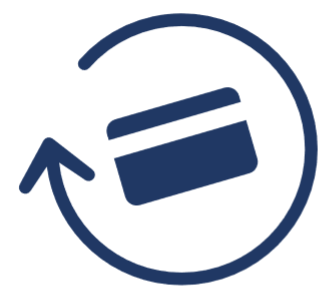 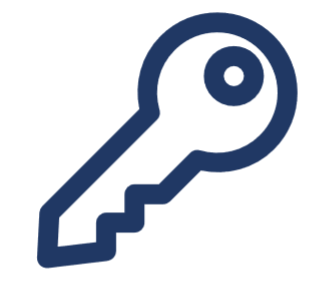 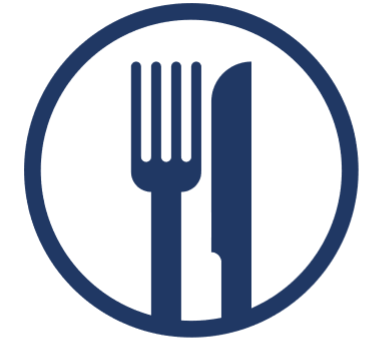 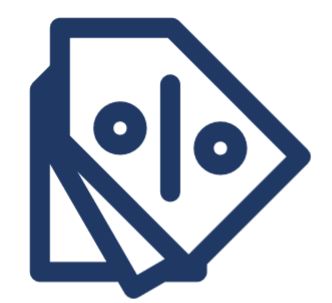 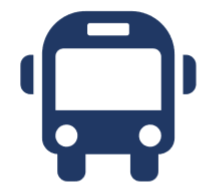 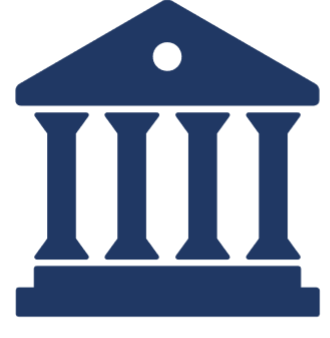 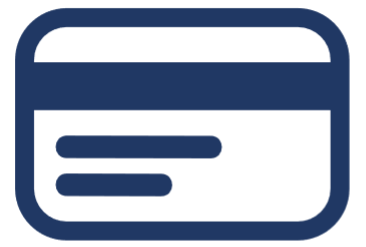 Puoi attivare la Student Card online, anche tramite «selfie», 
su https://unipr.cartaconto.credit-agricole.it/ o presso tutte le filiali Crédit Agricole Italia
Welcome Day 2024
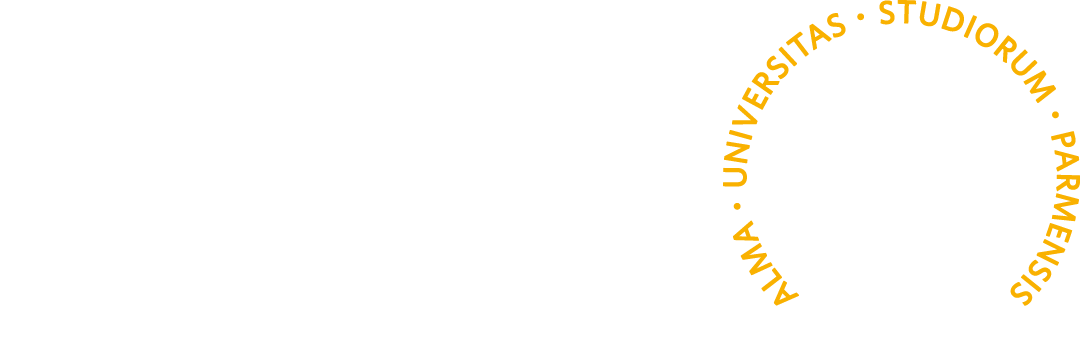 Welcome Day 2024
STUDENTESSE E STUDENTI NEGLI ORGANI COLLEGIALI
Elezioni ogni 2 anni
CONSIGLIO DI AMMINISTRAZIONE
SENATO ACCADEMICO
PRESIDIO PER LA QUALITÀ
NUCLEO DI VALUTAZIONE
ORGANI IN CUI SONO PRESENTI RAPPRESENTANTI DI STUDENTESSE E STUDENTI
CONSIGLI DI DIPARTIMENTO
CONSIGLI DI CORSO DI STUDIO
COMITATO PER LO SPORT
COMMISSIONI PARITETICHE studenti/docenti
ORGANO IN CUI SONO PRESENTI  SOLO RAPPRESENTANTI DI STUDENTESSE E STUDENTI
CONSIGLIO DEGLI STUDENTI
Ti consigliamo di informarti su chi sono i tuoi rappresentanti nei diversi organi!
Welcome Day 2024
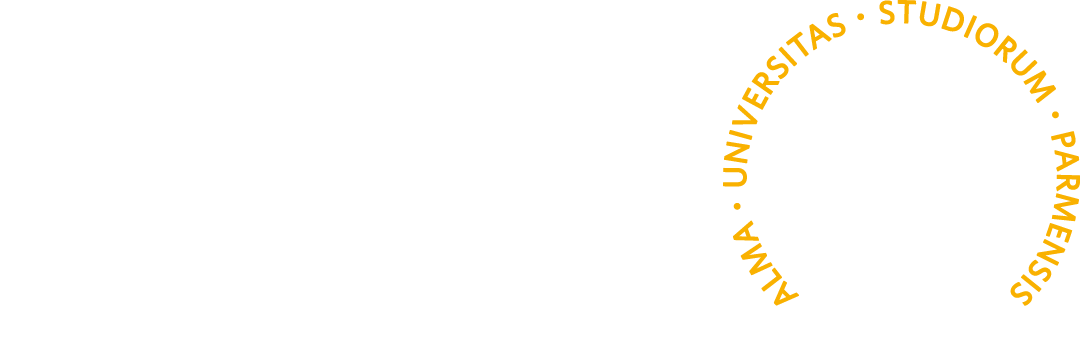 Welcome Day 2024
LA QUALITÀ DELL’ATENEO È NELLE TUE MANI
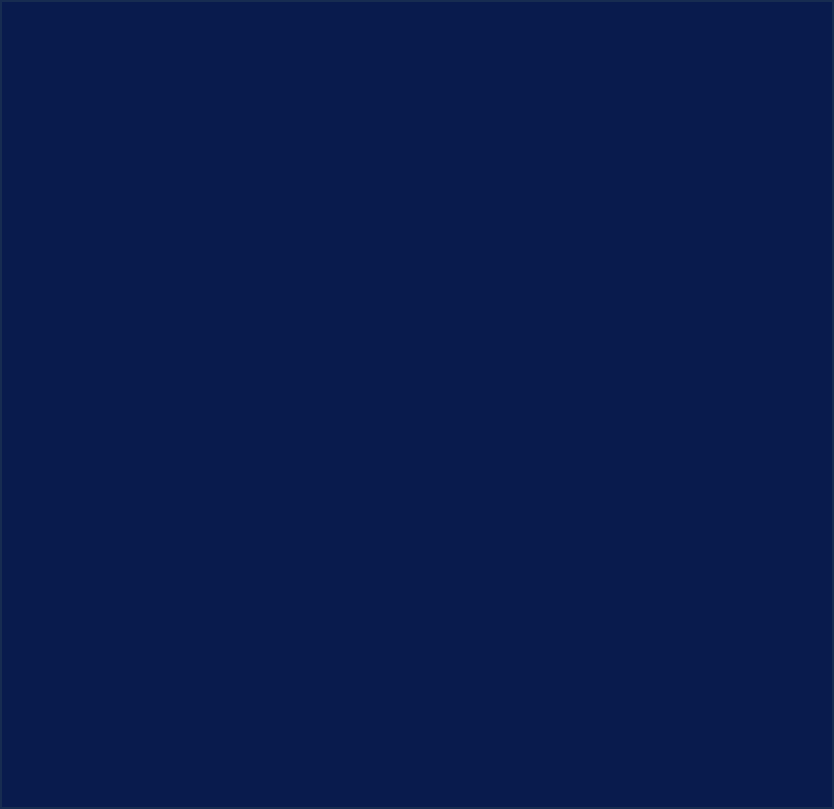 Il Questionario sull’opinione 
di studentesse e studenti è uno strumento essenziale per migliorare la qualità della didattica UNIPR

Compilandolo, esprimi la tua opinione sulle lezioni che hai frequentato

È obbligatorio compilare il questionario per iscriversi al relativo esame
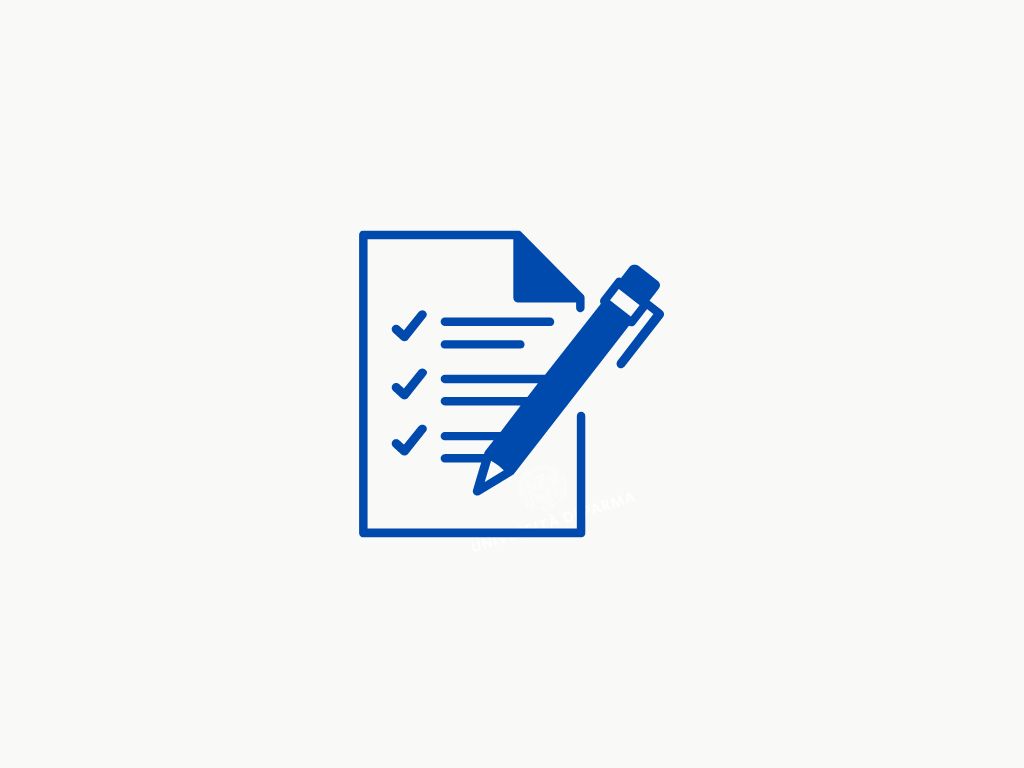 Welcome Day 2024
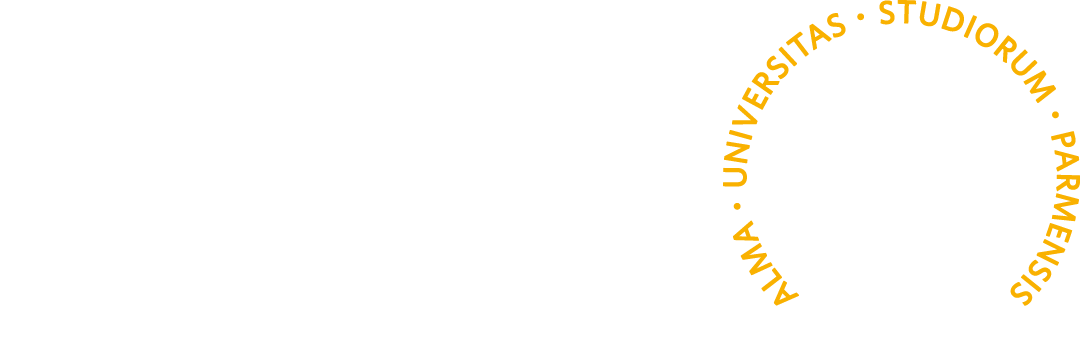 Welcome Day 2024
IL CODICE ETICO DI ATENEO
Per la tutela della dignità delle lavoratrici e dei lavoratori, delle studentesse e degli studenti, il Codice stabilisce:
correttezza, lealtà e rispetto reciproco
utilizzo adeguato degli spazi universitari
astensione da comportamenti discriminatori, vessatori, molestie
Se tali principi vengono violati puoi rivolgerti alla Consigliera di fiducia consiglieradifiducia@unipr.it
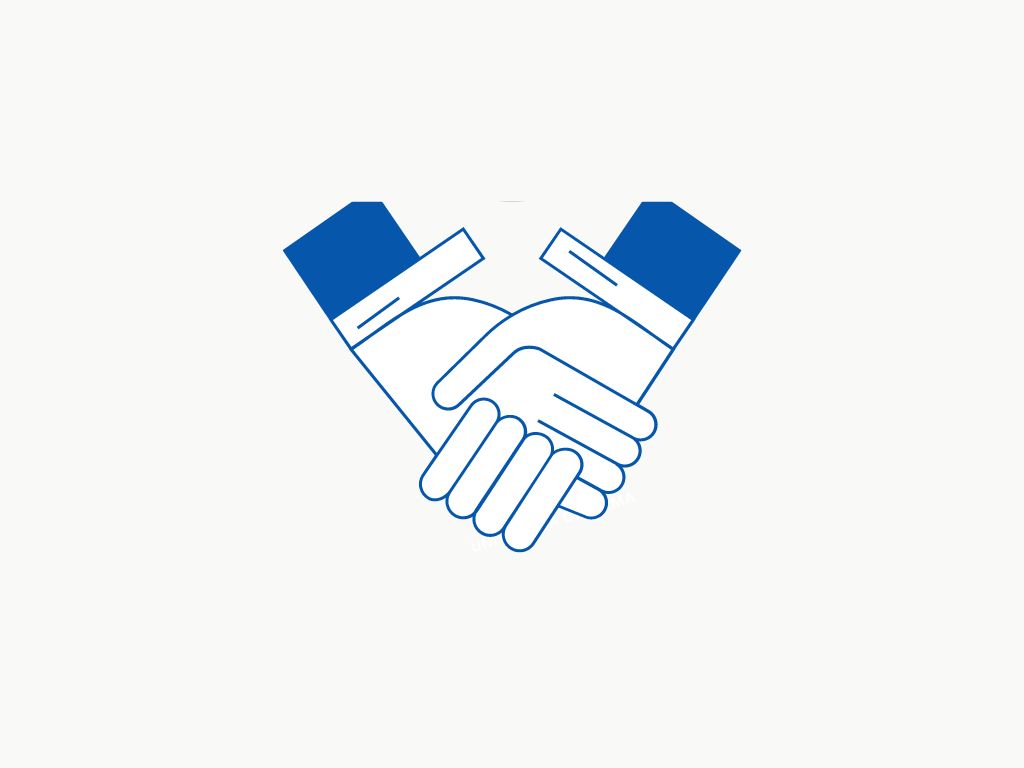 www.unipr.it/codice-etico
Welcome Day 2024
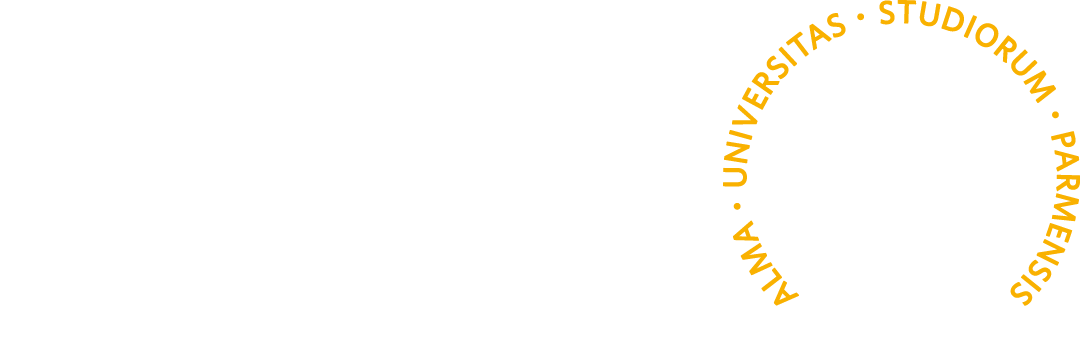 Welcome Day 2024
CENTRO LINGUISTICO DI ATENEO 
IDONEITÀ DI INGLESE E FRANCESE
Il Centro Linguistico di Ateneo organizza le prove di idoneità linguistica per molti corsi di studio dell’Ateneo che prevedono questo esame:
info su www.cla.unipr.it > Idoneità Linguistiche > Esami idoneità

In preparazione alle prove di idoneità di inglese e francese sono offerti ad ogni semestre corsi con insegnanti madrelingua, oltre a corsi online in autoapprendimento sempre disponibili sulla piattaforma Elly del CLA.
Corsi in preparazione all’idoneità di inglese (B1 e B2):
https://www.cla.unipr.it/it/corsi/corsi-idoneita-curricolare/inglese/78/
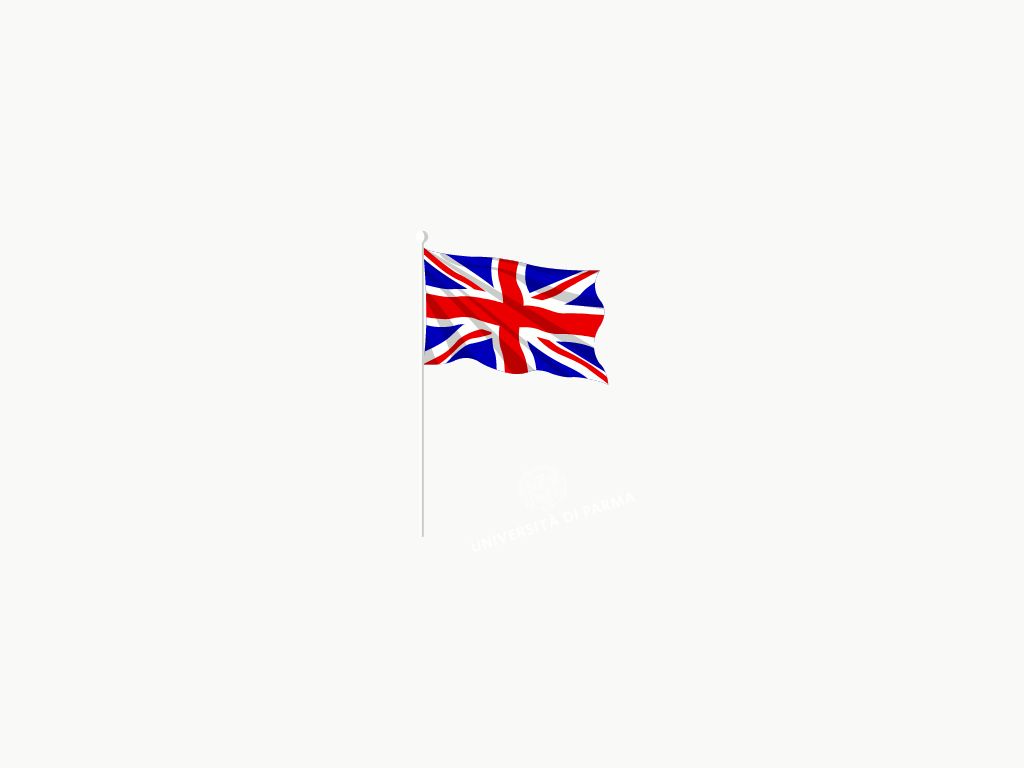 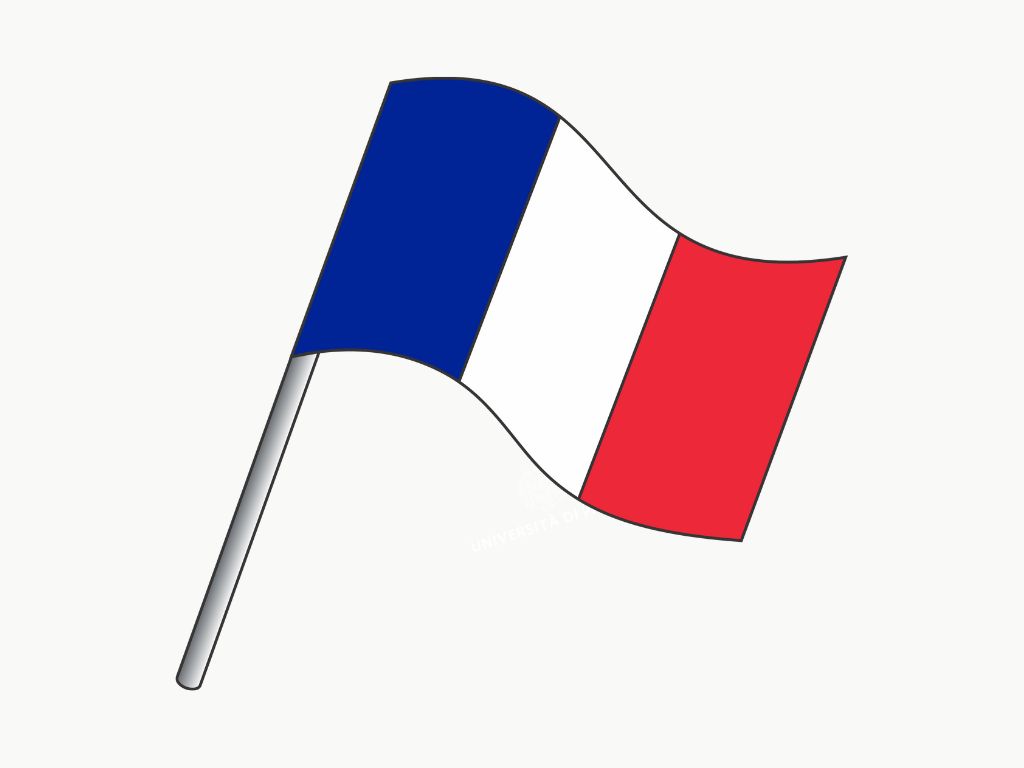 Corsi in preparazione all’idoneità di francese (B1 e B2):
https://www.cla.unipr.it/it/corsi/corsi-idoneita-curricolare/francese/79/
Welcome Day 2024
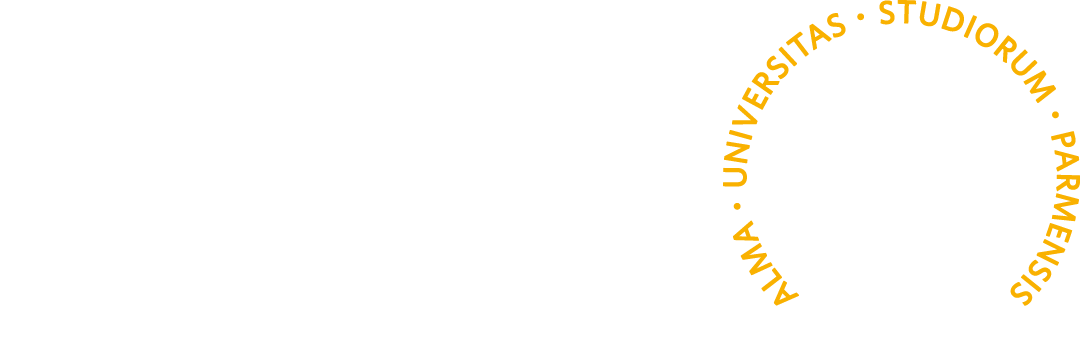 Welcome Day 2024
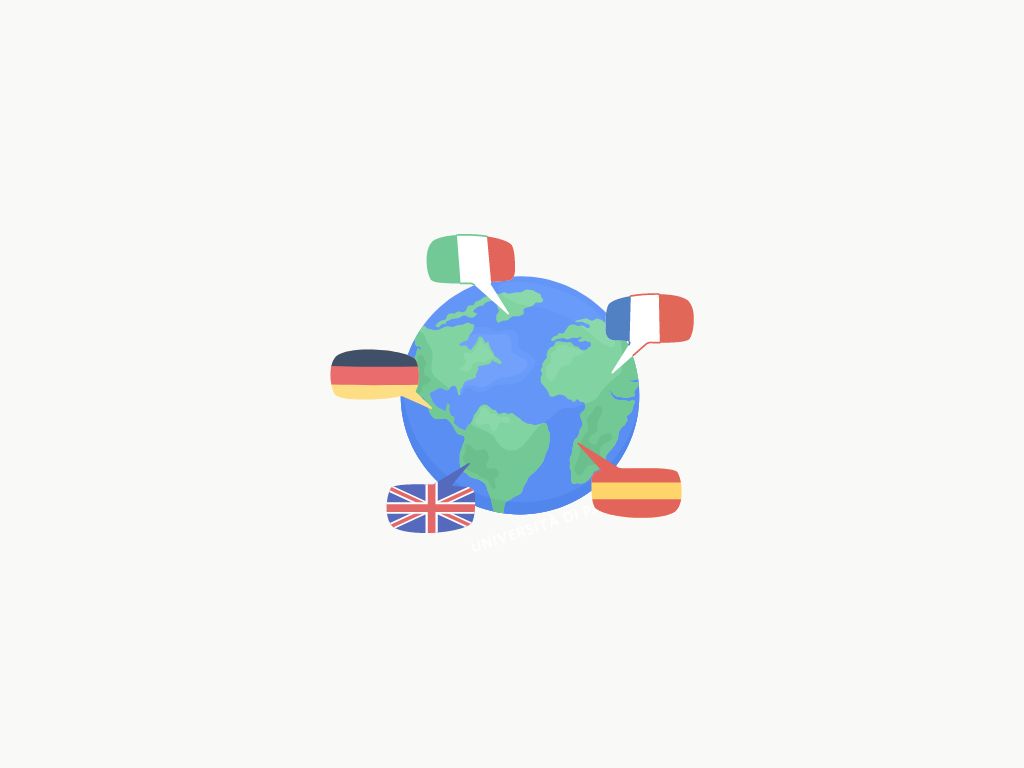 CENTRO LINGUISTICO DI ATENEO
CORSI DI LINGUA EXTRACURRICOLARI
Il Centro Linguistico di Ateneo organizza inoltre corsi extracurricolari di diverse lingue e livelli, che possono essere frequentati gratuitamente previa iscrizione.
L’offerta di corsi pubblicata sul sito del CLA si rinnova periodicamente.
Corsi di lingua extracurricolari: 
https://www.cla.unipr.it/it/corsi/corsi-extracurricolari/232/
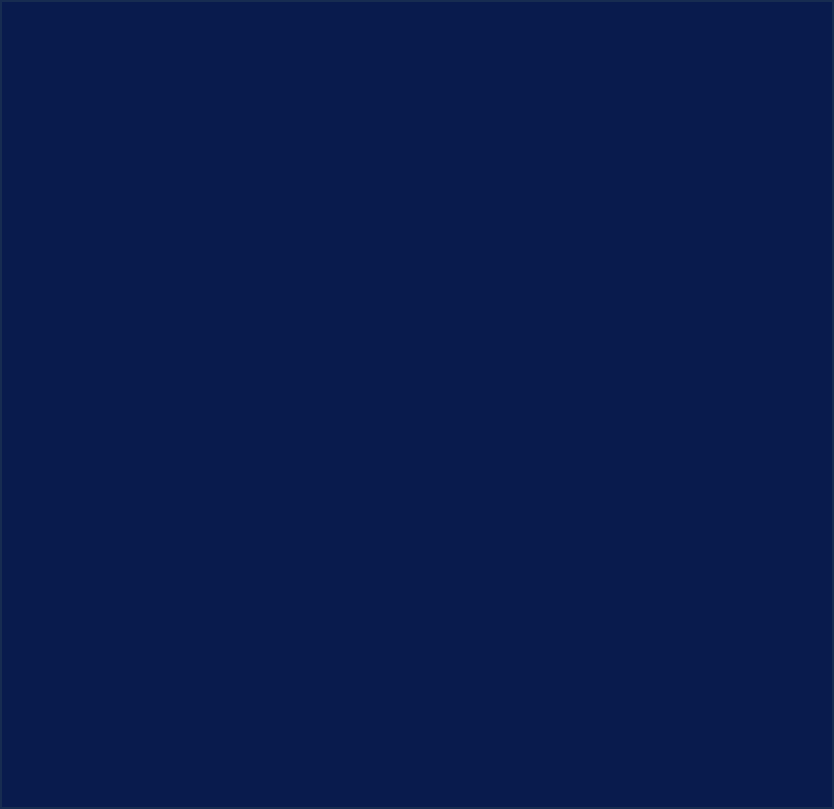 I corsi di francese, inglese, portoghese, spagnolo e tedesco sono utili anche in preparazione al Language Placement Test di Ateneo per la mobilità internazionale.

Oltre a questi, sono frequentemente proposti corsi di arabo, cinese, giapponese e russo.
Welcome Day 2024
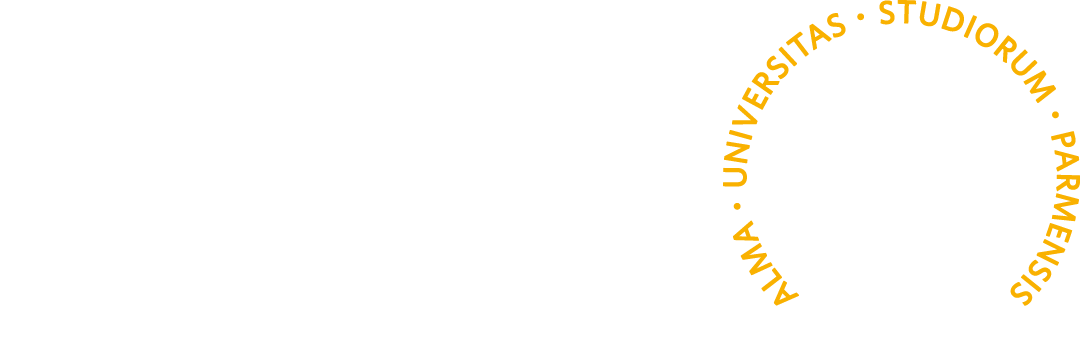 Welcome Day 2024
Crediti formativi per attività culturali, 
artistiche, sociali e sportive
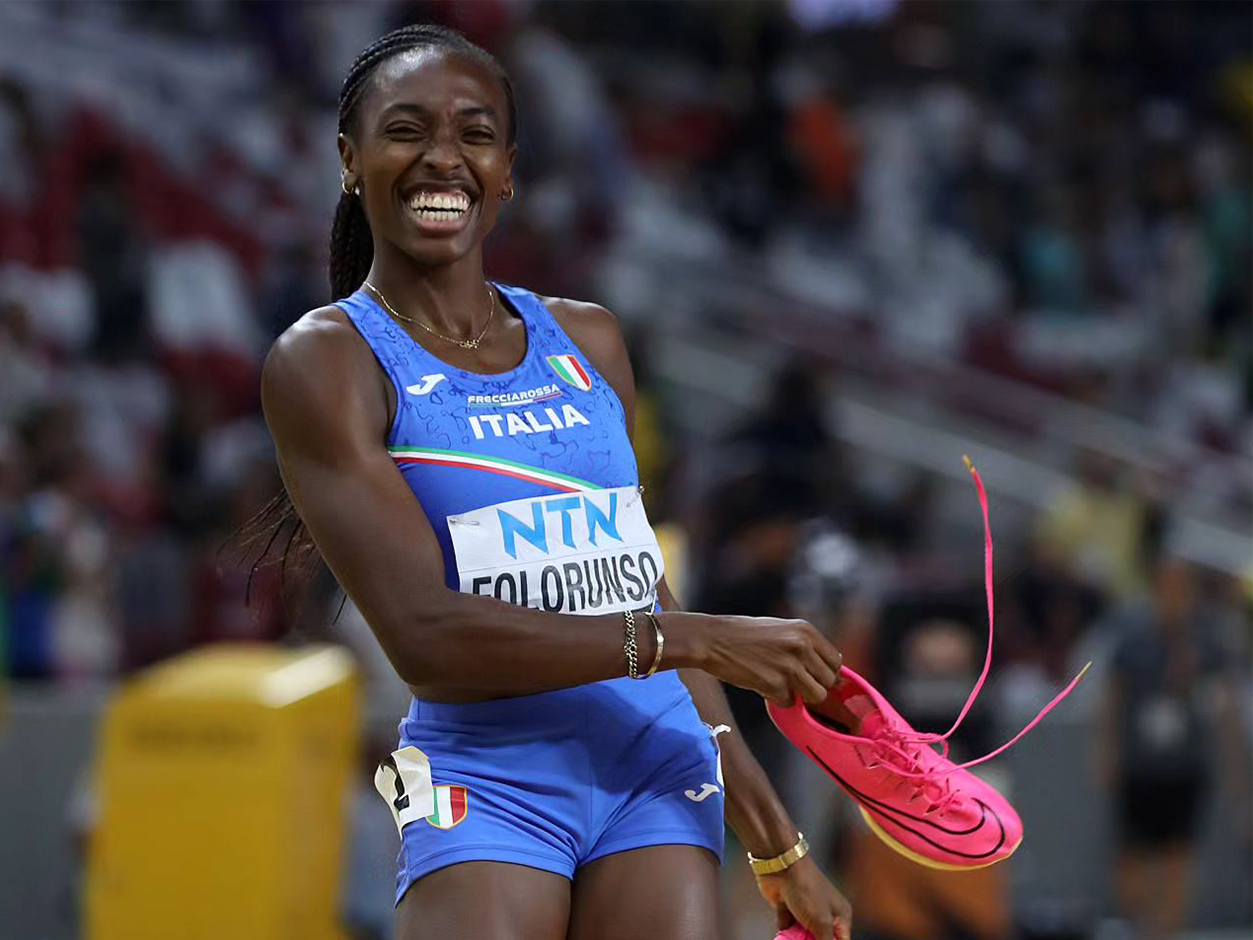 L’Ateneo riconosce, alle studentesse e agli studenti dei corsi di studio che ne fanno richiesta, 
crediti formativi universitari per le attività di libera partecipazione svolte in ambito 
sportivo, culturale, sociale

6 CFU RICONOSCIUTI

INFO:
•    CUS PARMA per i crediti in ambito sportivo: 
creditisportiviunipr@cusparma.it
•    CAPAS per i crediti in ambito artistico culturale: 
capas@unipr.it
•    CSV Emilia per i crediti in ambito sociale acquisiti tramite i Laboratori di partecipazione sociale
          info@csvemilia.it
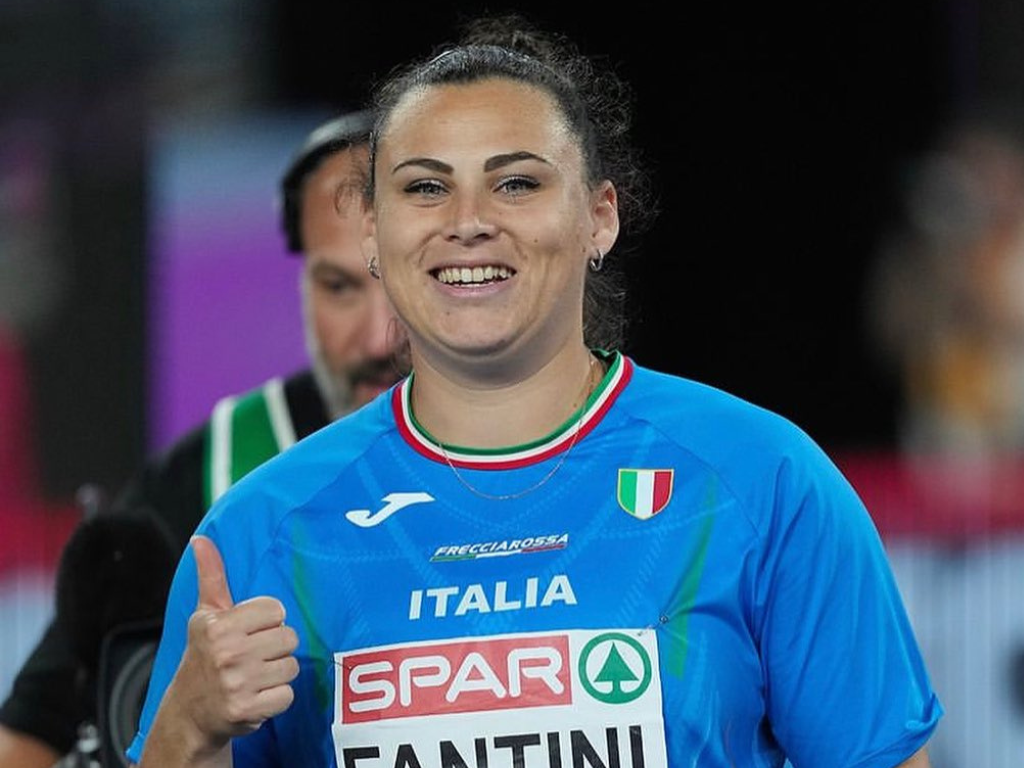 Welcome Day 2024
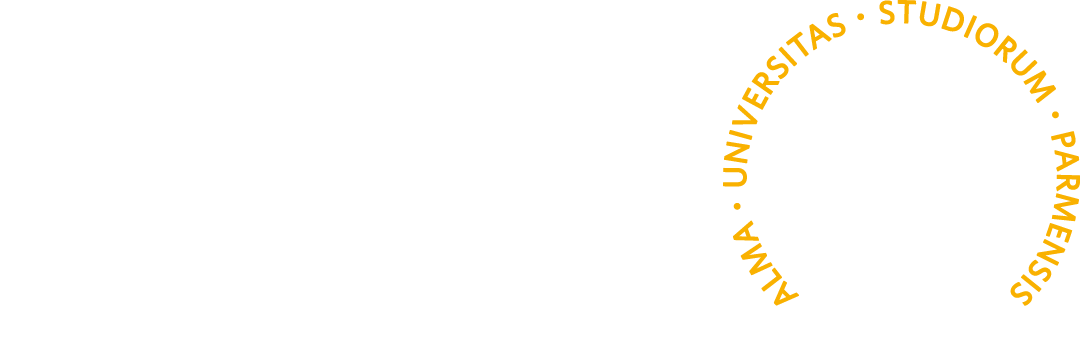 Welcome Day 2024
ASSISTENZA SANITARIA
Gli studenti e le studentesse fuori sede 
dell’Università di Parma che non abbiano optato per la scelta del medico di medicina generale a Parma e che abbiano bisogno di assistenza sanitaria di base possono 

       rivolgersi gratuitamente a un elenco di medici di medicina generale del Distretto di Parma, per prestazioni sanitarie contingenti e non urgenti. 


Elenco medici di medicina generale convenzionati:
www.unipr.it/assistenza-sanitaria
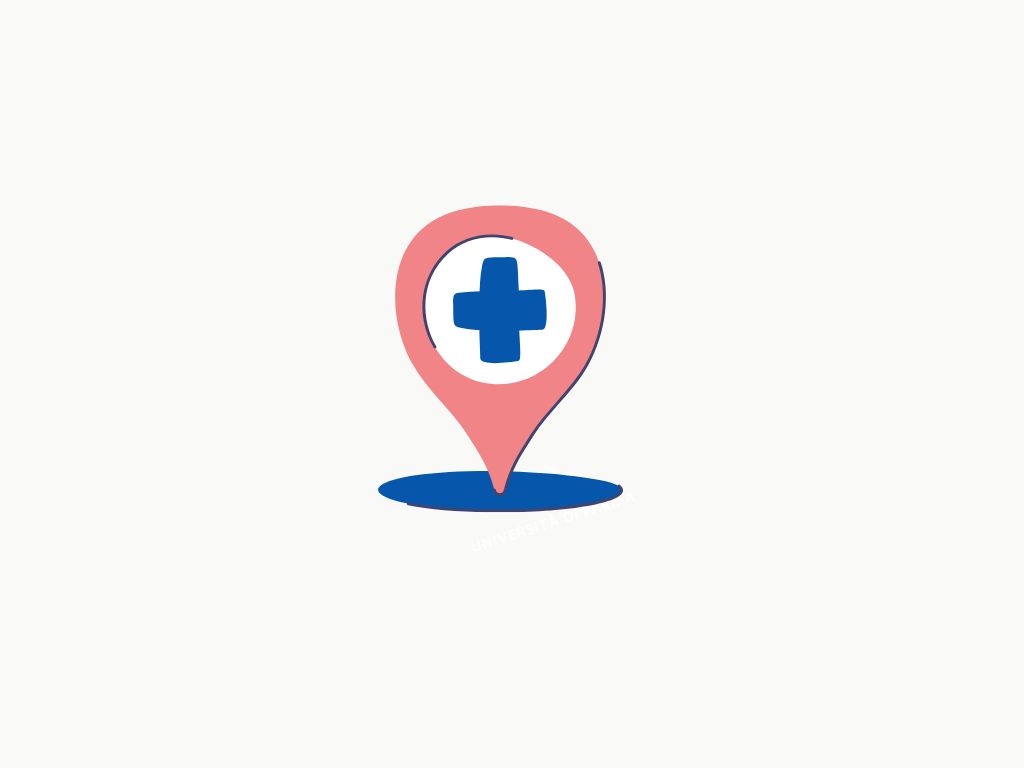 Welcome Day 2024
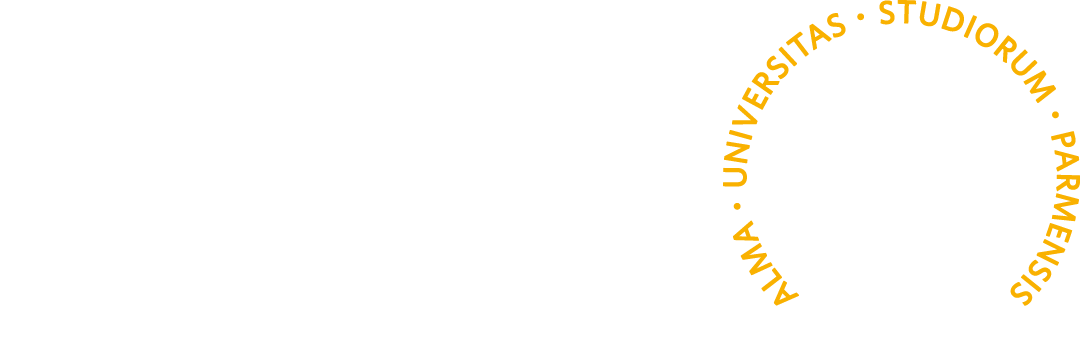 Welcome Day 2024
PACCHETTO VIVERE PARMA
E AGEVOLAZIONI PER LA VITA UNIVERSITARIA
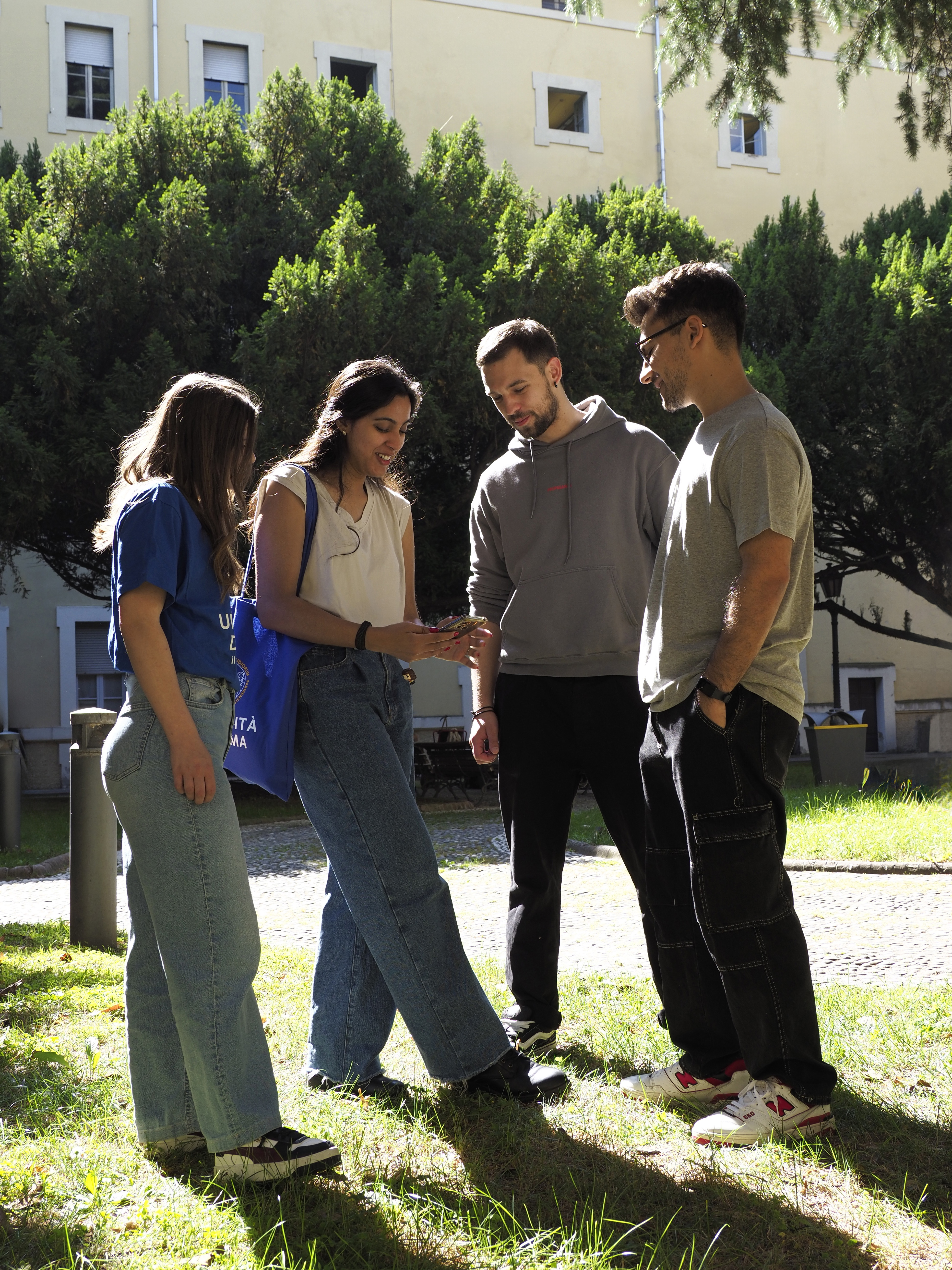 Il pacchetto Vivere Parma prevede una serie di appuntamenti ed eventi, a prezzo agevolato, nel corso dell’anno accademico 24/25 organizzati in collaborazione con realtà del territorio:

Teatro Regio, Zebre Parma, Parma calcio, Teatro Due, Fondazione Toscanini, Teatro al Parco, Archeovea.

Calendario completo su www.unipr.it/vivere-parma
Welcome Day 2024
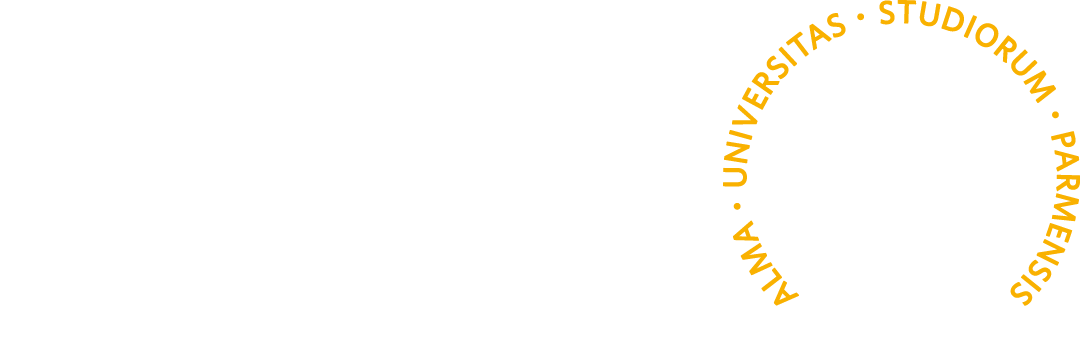 Welcome Day 2024
PACCHETTO VIVERE PARMA
E AGEVOLAZIONI PER LA VITA UNIVERSITARIA
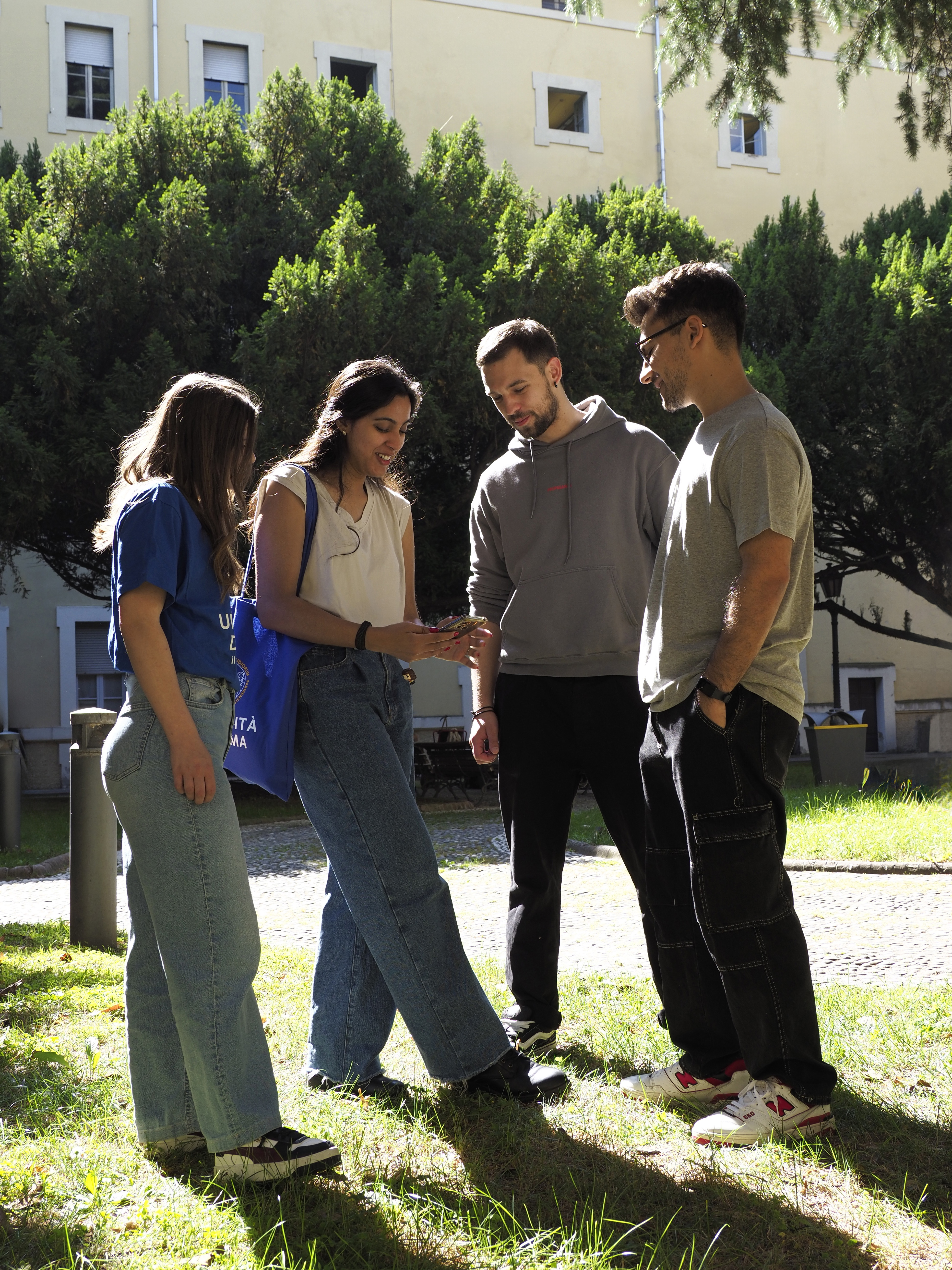 Agevolazioni per la mobilità urbana (abbonamenti bus scontati nelle sedi di Parma e Piacenza)
https://www.unipr.it/servizi/oltre-lo-studio/mobilita-aziendale 

Convenzioni per musica e teatri
https://www.unipr.it/servizi/oltre-lo-studio/cinema-musica-e-teatri-convenzioni

Convenzioni con esercizi commerciali
https://www.unipr.it/convenzioni-con-attivita-commerciali-0
Welcome Day 2024
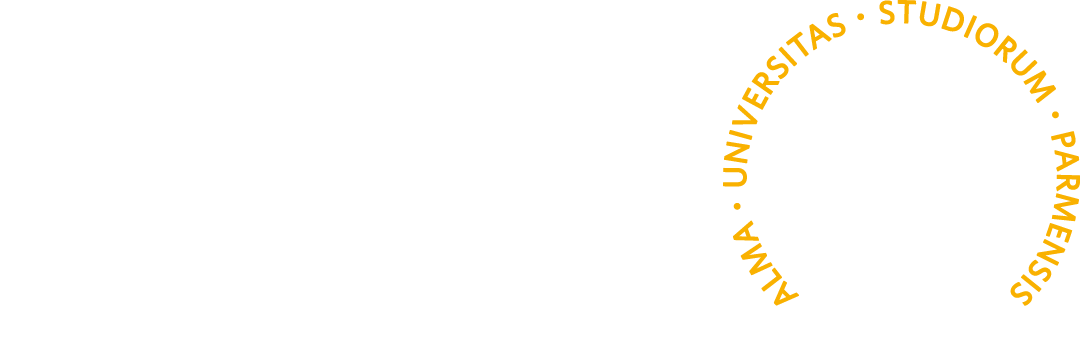 Welcome Day 2024
HAI UN PROBLEMA?
di natura didattica: 
puoi rivolgerti al tutor, alla/al presidente del corso di studio o alla/al RAQ (Responsabile della Qualità del CdS)
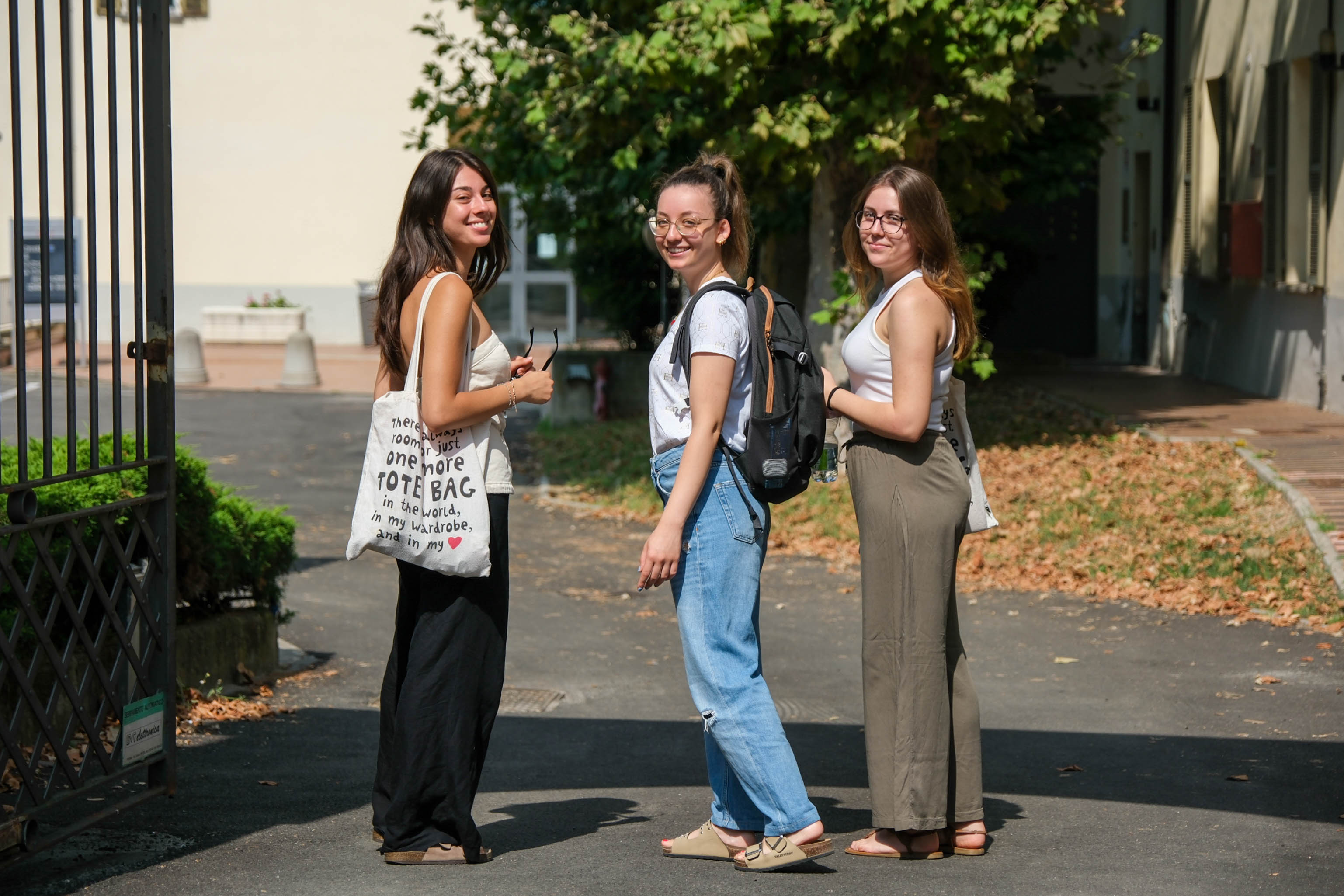 di natura didattico – organizzativa: 
puoi rivolgerti alla segreteria didattica del Dipartimento
di natura relazionale: 
puoi rivolgerti alla/al tutor docente e studente o al nostro servizio di counseling all’interno del Centro di Ateneo per l’Inclusione
Per reclami, suggerimenti o apprezzamenti: 
compila il modulo online www.unipr.it/unipr-ti-ascolta
Welcome Day 2024
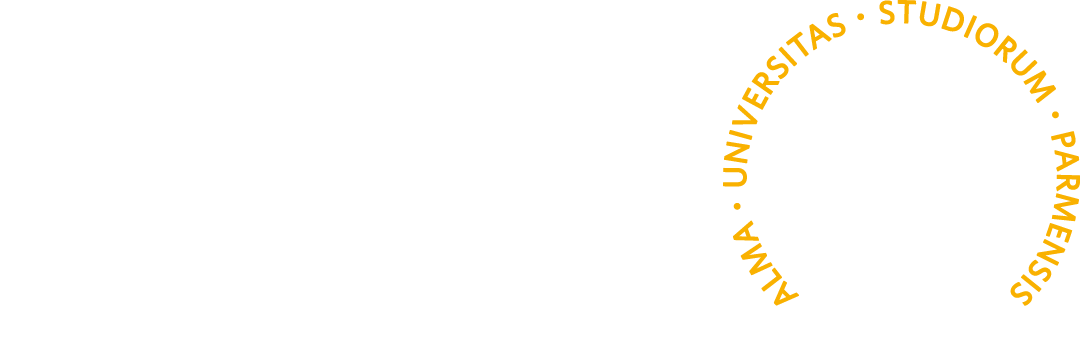 Welcome Day 2024
MATERIALI UTILI
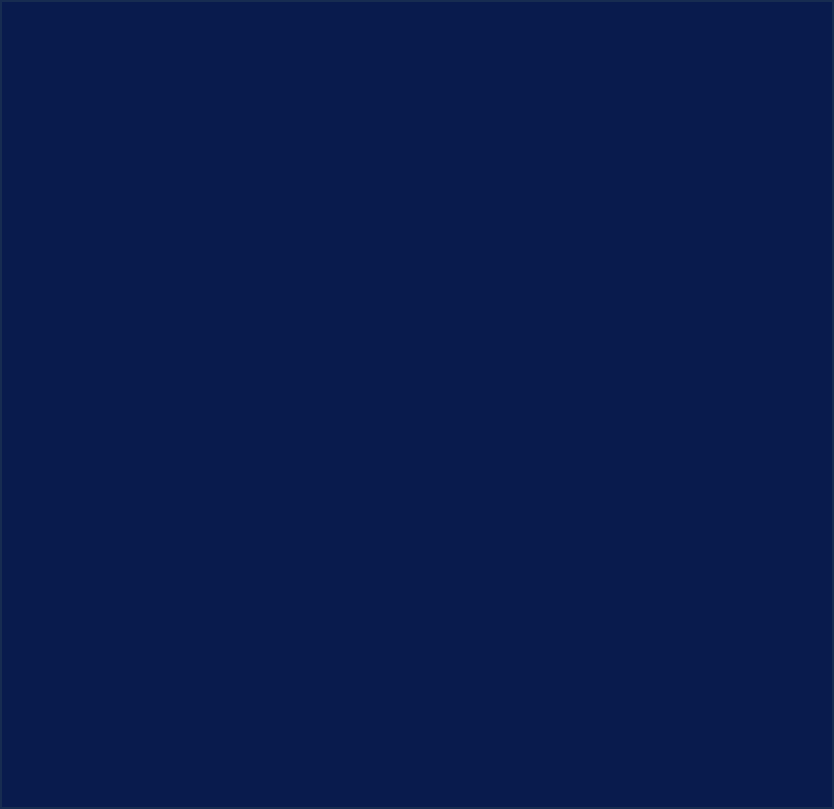 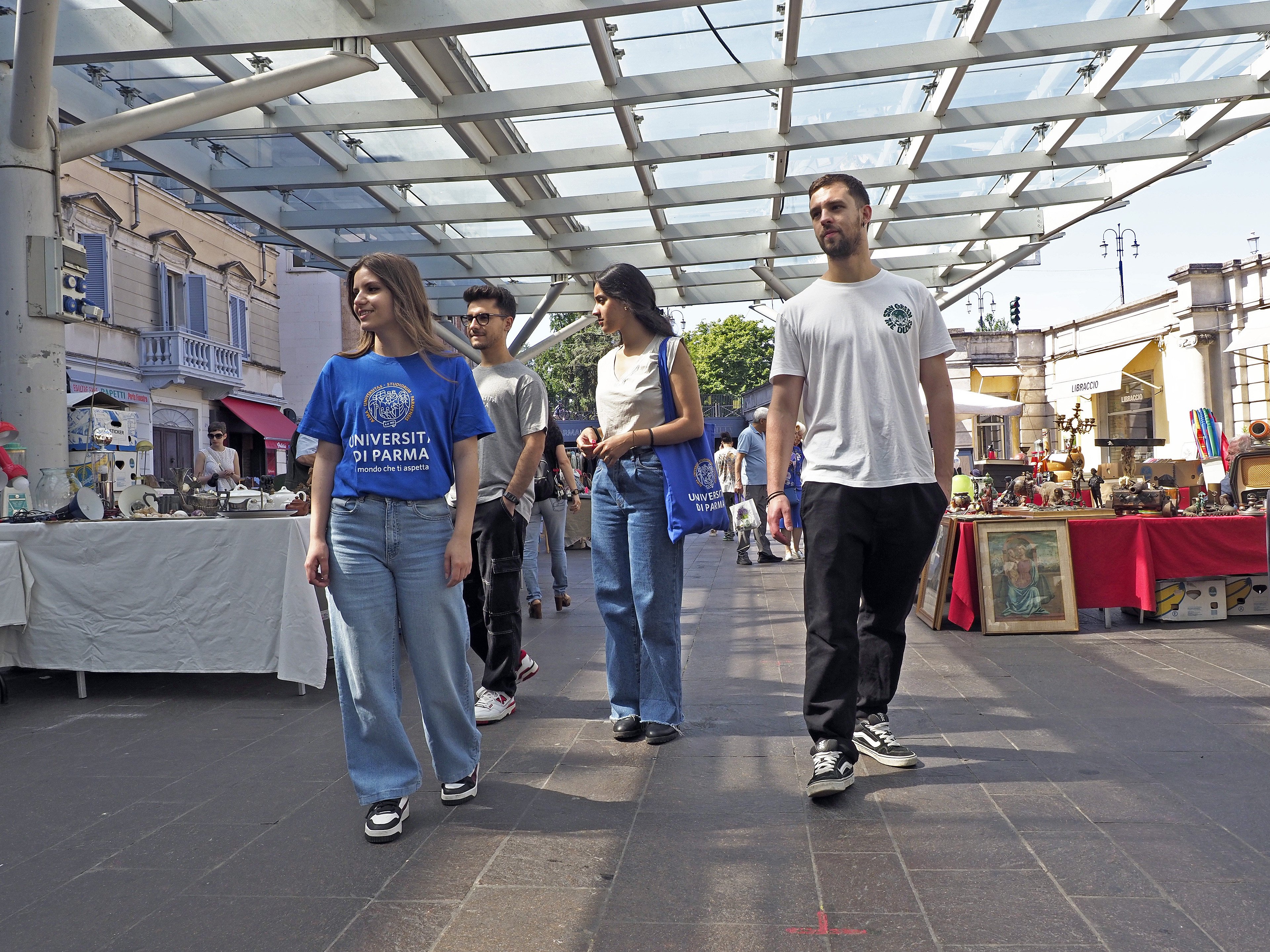 Scarica la tua «shopper» virtuale sul sito www.unipr.it/welcome-day-2024  

Troverai : 
la Breve guida dell’Ateneo 24-25 con tutti i nostri servizi
l’informativa ISEE (informazioni su procedura per riduzione/esenzione delle tasse – scadenza 4 novembre 2024)
i dépliant su: 
	- Opportunità di studio all’estero
	- Tirocini formativi
Welcome Day 2024
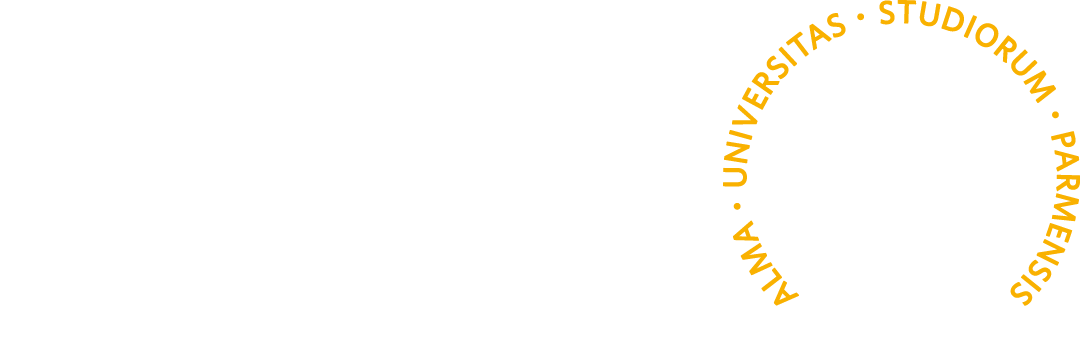 Welcome Day 2024
DOVE SIAMO: LA SEDE DEL CORSO DI LAUREA
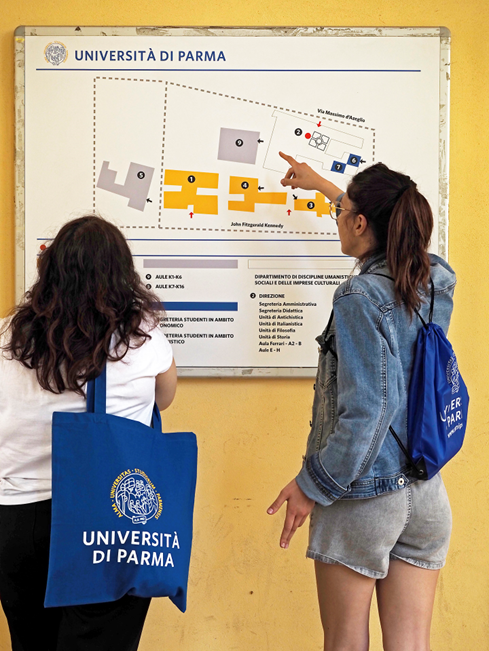 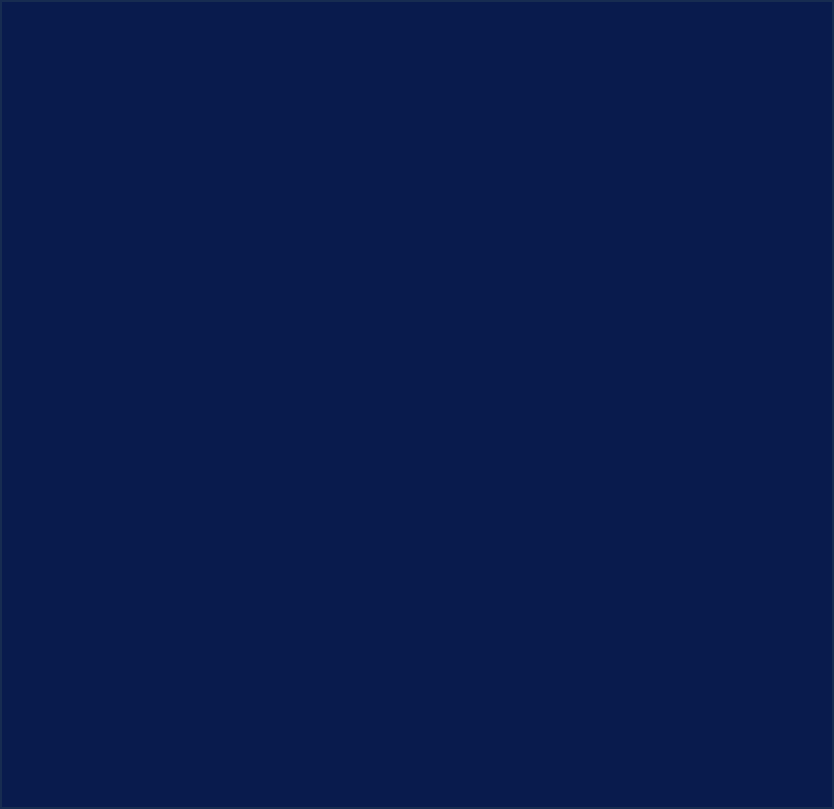 Le lezioni del Corso si tengono presso il 

Dipartimento di Giurisprudenza, 
Studi politici e internazionali

Sede Centrale dell’Ateneo
via Università 12 – I piano | Parma
Segreteria studenti: 
Plesso S. Francesco, Strada Del Prato 4/1A
Welcome Day 2024
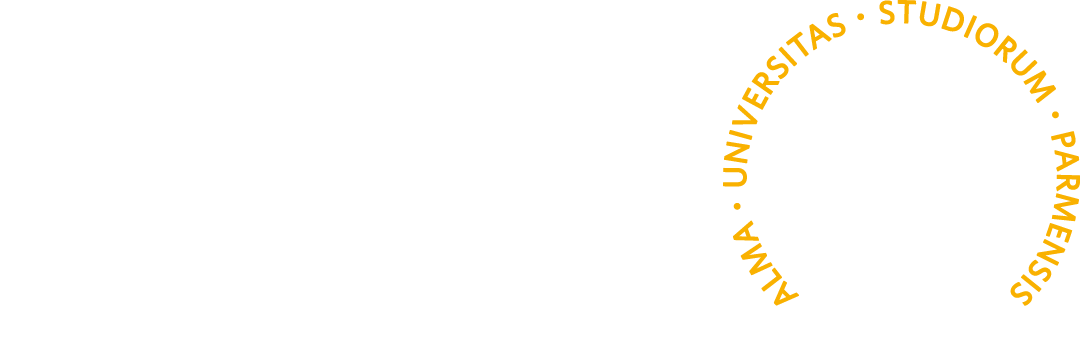 Welcome Day 2024
IL CALENDARIO ACCADEMICO: I TEMPI DELLE LEZIONI E DEGLI ESAMI
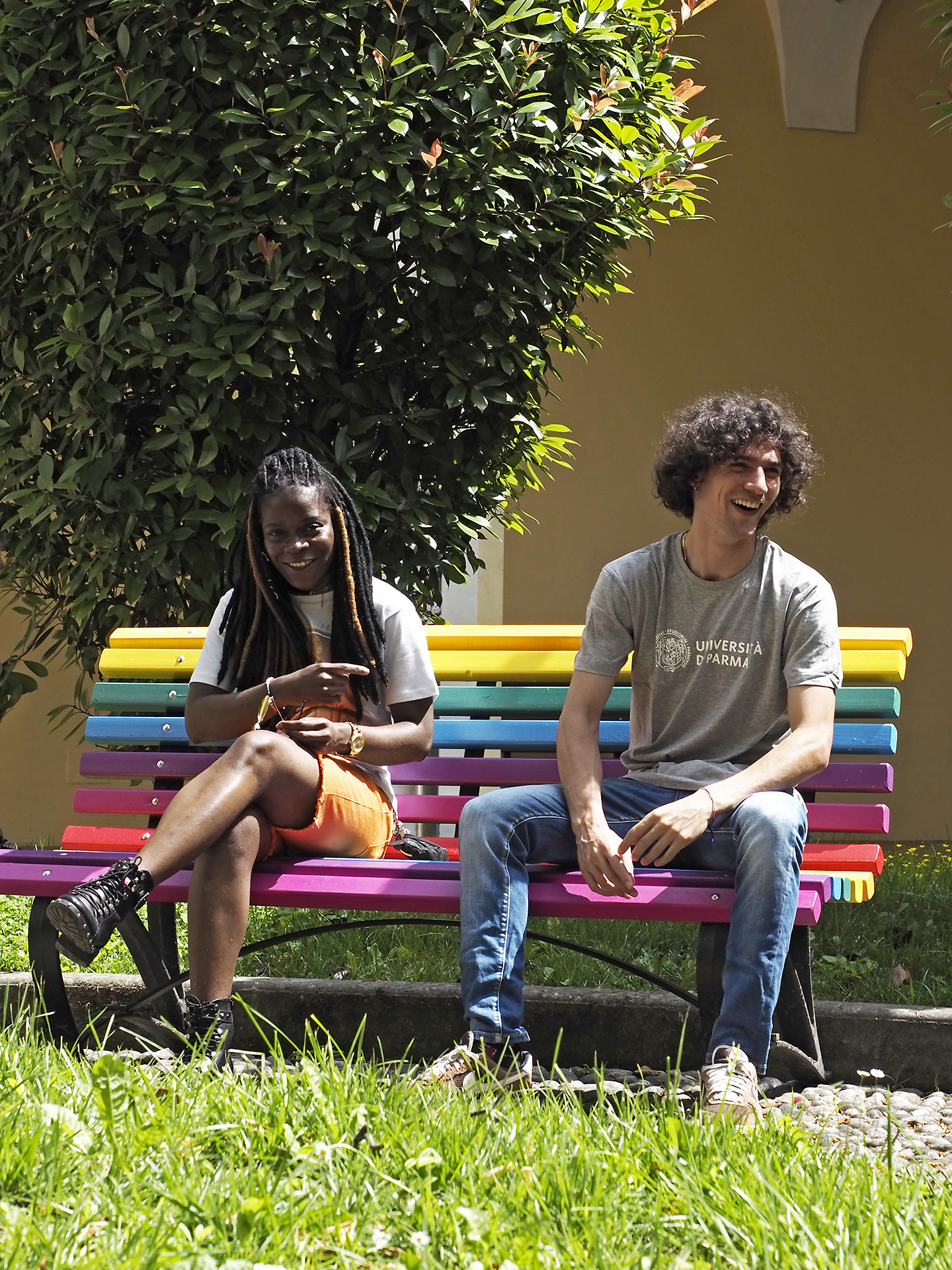 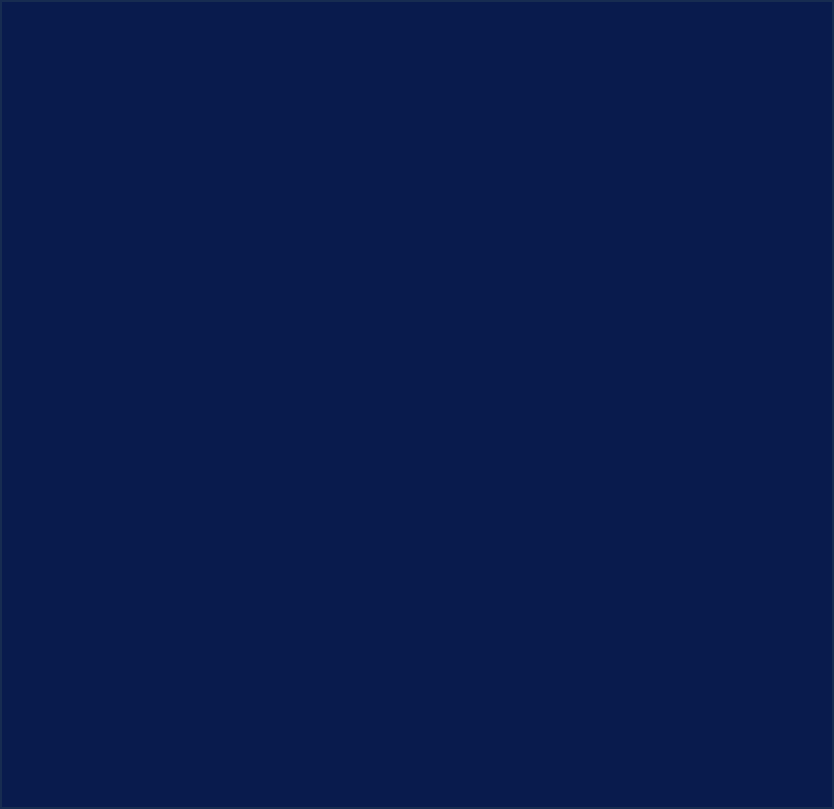 a.a. 2024/2025
Primo semestre 
16 settembre – 6 dicembre 2024 (9 e 10 dicembre 2024: giorni per eventuale recupero lezioni)
21 ottobre 2024 – 25 ottobre 2024: sospensione per esami di profitto
Secondo semestre
27 gennaio 2025 – 9 maggio 2025 (12 – 16 maggio 2025: giorni per eventuale recupero lezioni)
17 febbraio 2025 – 28 febbraio 2025: sospensione per esami di profitto 
17 aprile 2025 – 24 aprile 2025: sospensione per vacanze pasquali
Welcome Day 2024
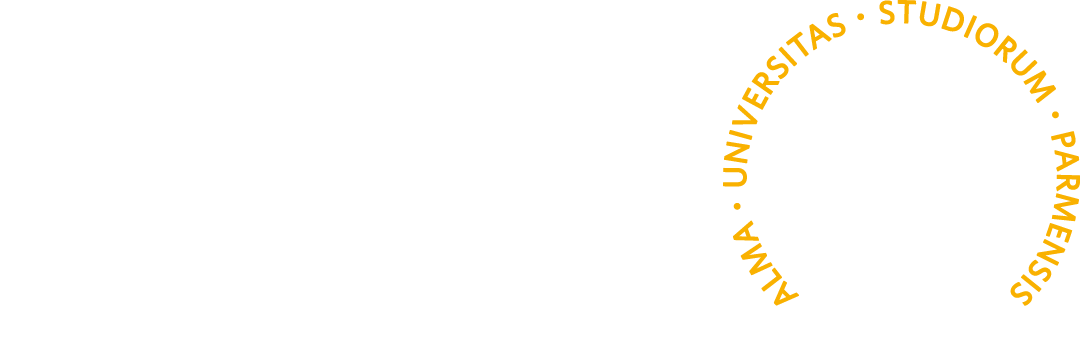 Welcome Day 2024
IL CALENDARIO ACCADEMICO: I TEMPI DELLE LEZIONI E DEGLI ESAMI
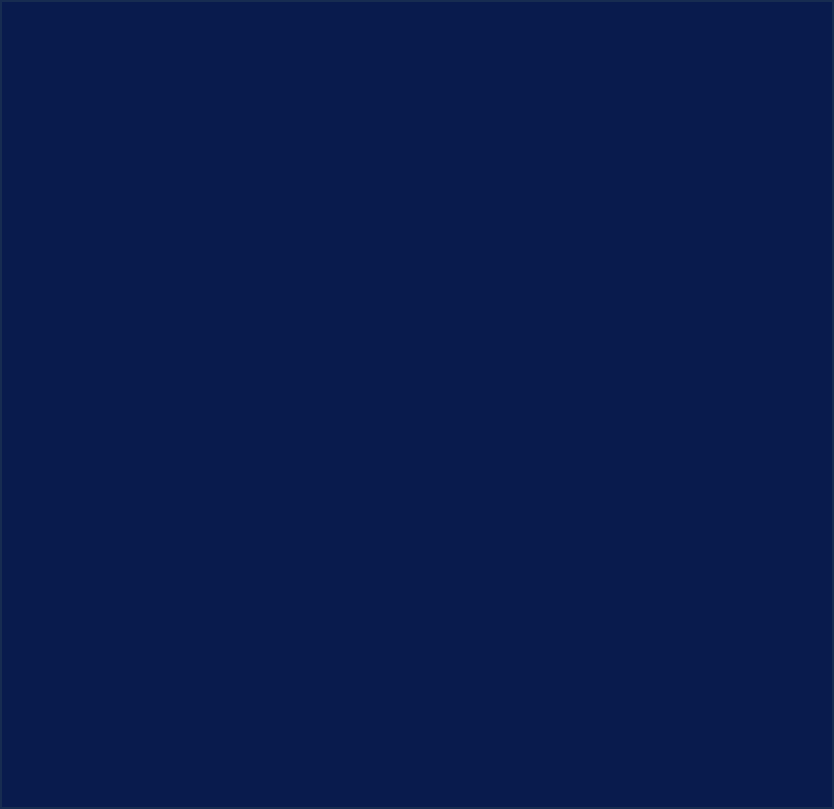 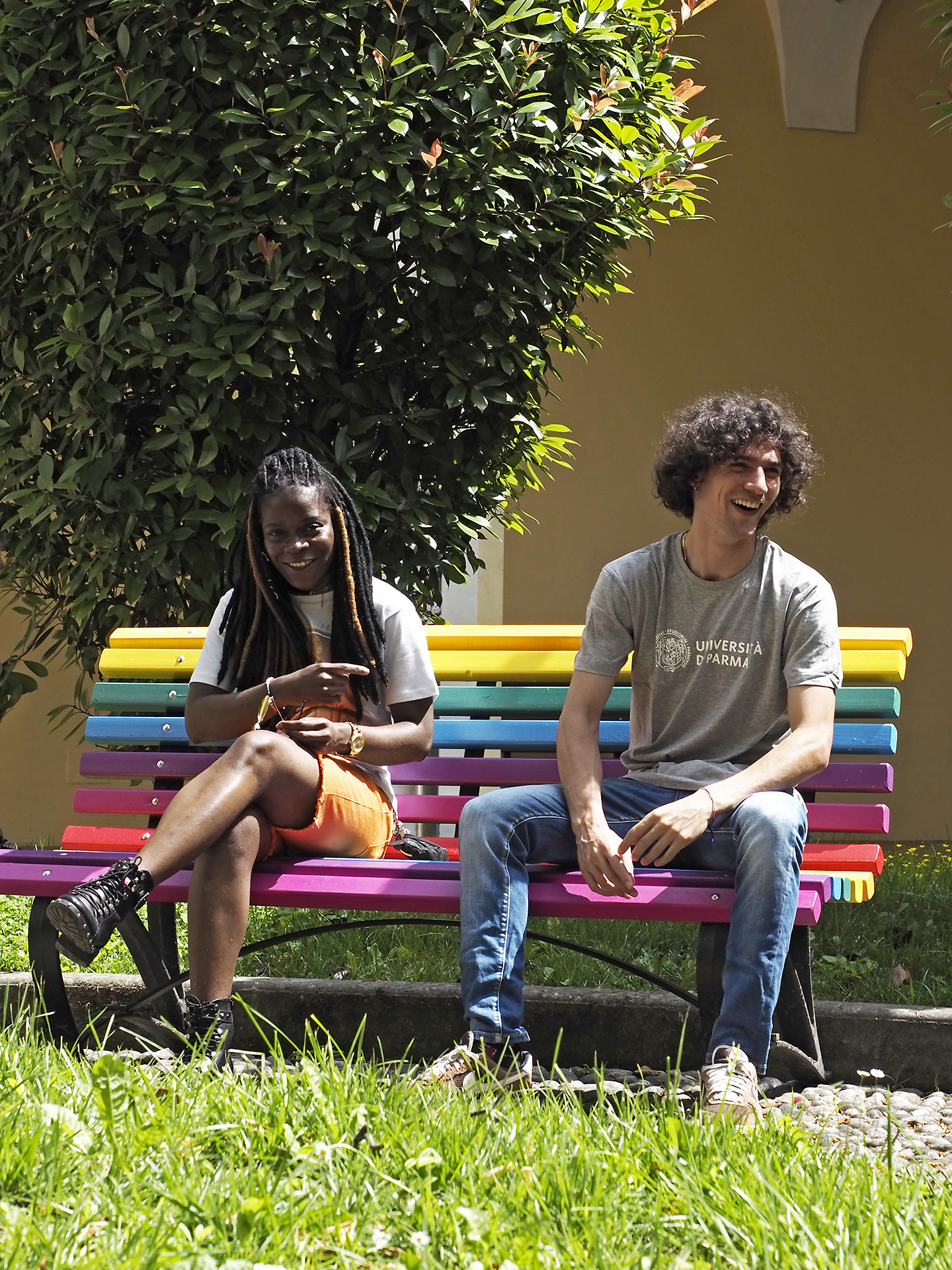 a.a. 2023/2024

2 settembre 2024 – 13 settembre 2024 (sessione autunnale a.a. 2023/2024)
21 ottobre 2024 – 25 ottobre 2024 (prolungamento sessione autunnale a.a. 2023/2024) – sono sospese tutte le lezioni.

a. a. 2024/2025

11 dicembre 2024 - 24 gennaio 2025 (sessione invernale 1° semestre a.a. 2024/2025
17 febbraio 2025 – 28 febbraio 2025 (sessione invernale 1° semestre a.a. 2024/2025) - sono sospese tutte le lezioni
19 maggio 2025 – 18 luglio 2025 (sessione estiva a.a. 2024/2025)
1 settembre 2025 – 12 settembre 2025 (sessione autunnale a.a. 2024/2025)
27 ottobre 2025 – 31 ottobre 2025 (prolungamento sessione autunnale a. a. 2024/2025) sono sospese tutte le lezioni
Welcome Day 2024
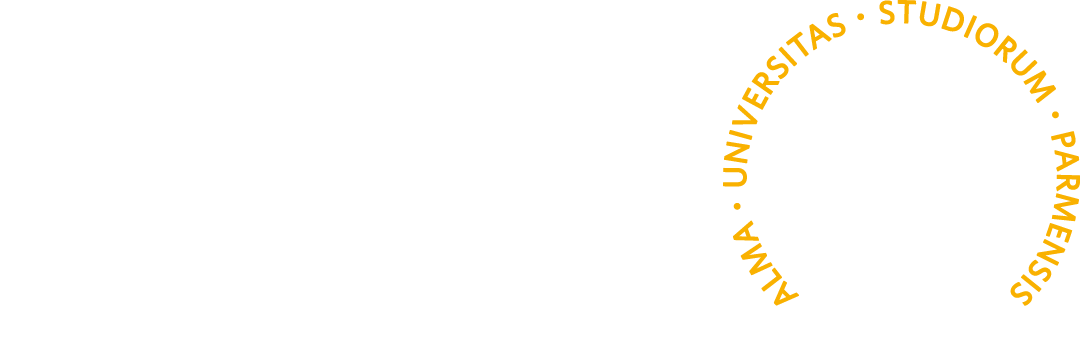 Welcome Day 2024
Doppio titolo, Erasmus+ e Overworld
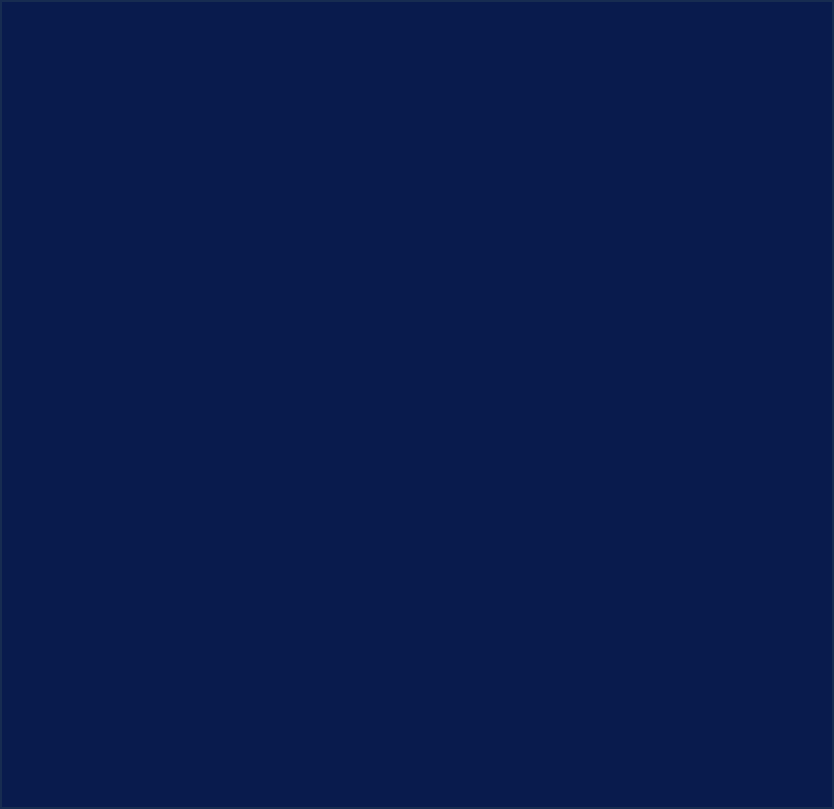 E’ attivo un percorso di doppio titolo con Universitat Passau – Germania (scambio al terzo anno – richiesta la conoscenza del tedesco)

Sono attive convenzioni Erasmus con i seguenti atenei:
Inoltre, sono attive diverse convenzioni con atenei extra-europei (programma Overworld)
Welcome Day 2024
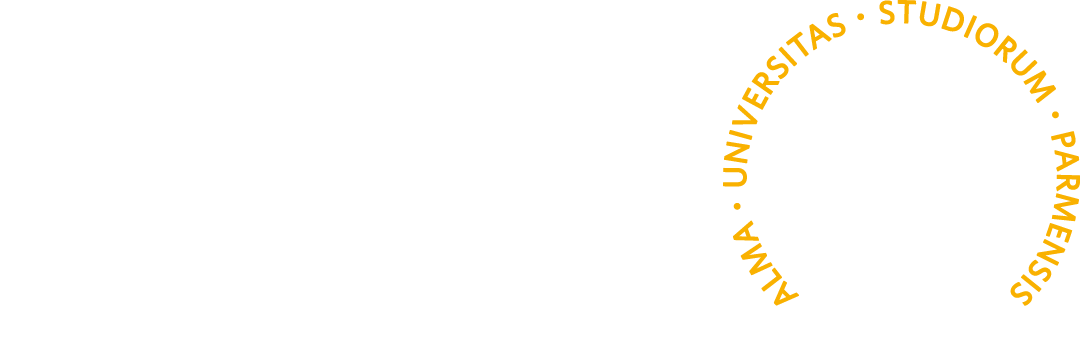 Welcome Day 2024
RISULTATI OCCUPAZIONALI DEL CORSO SECONDO    I DATI ALMALAUREA (2023)
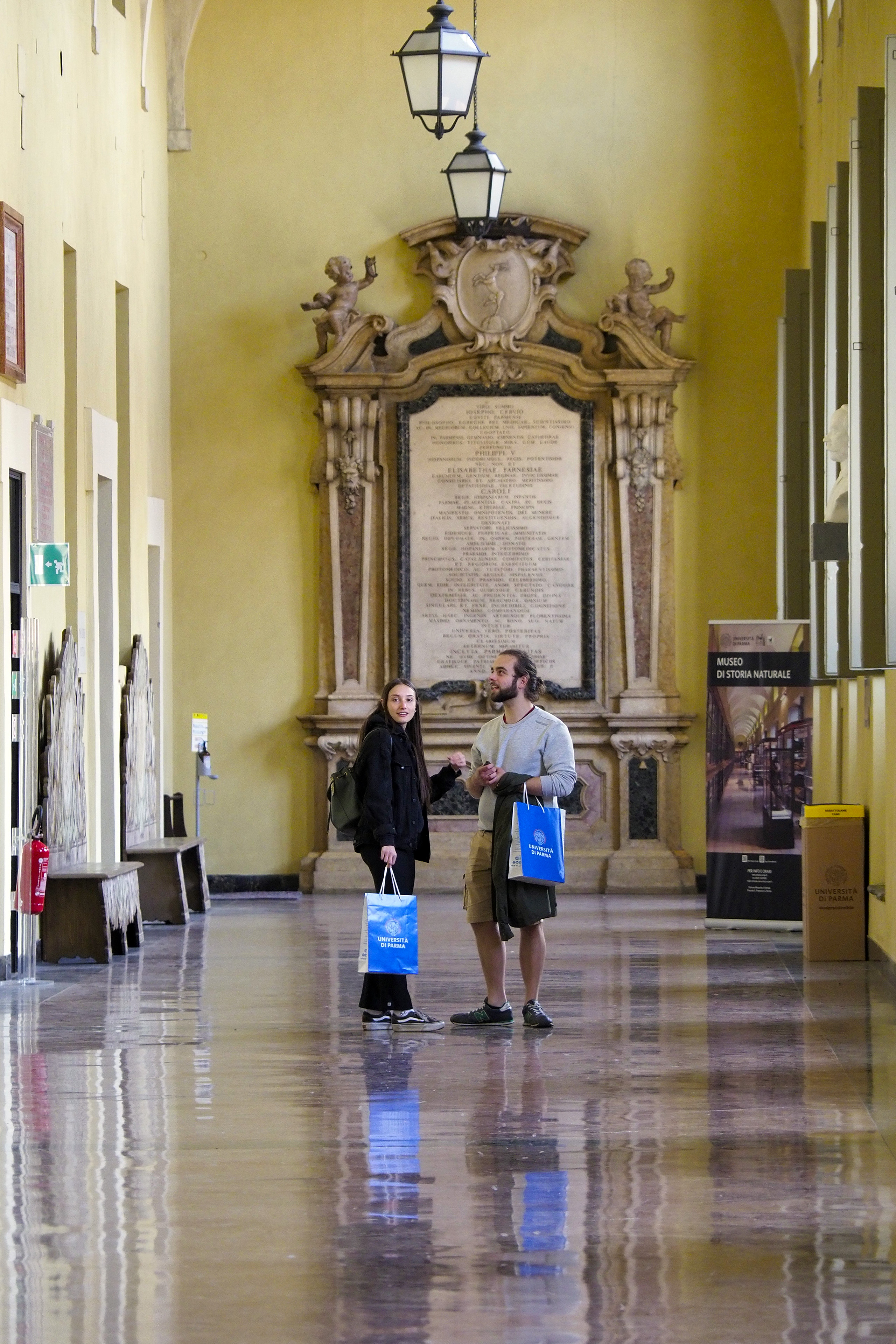 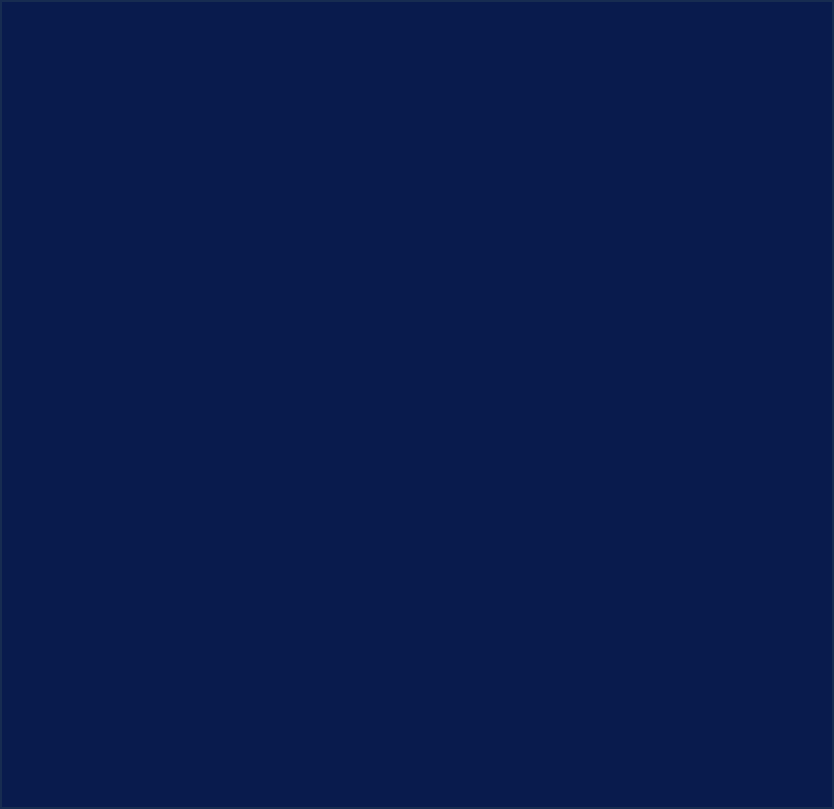 Welcome Day 2024
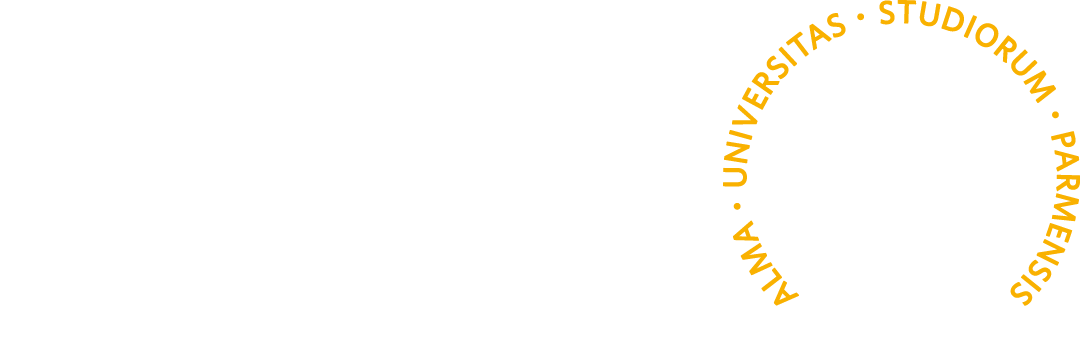 Welcome Day 2024
RESTA SEMPRE IN CONTATTO CON NOI
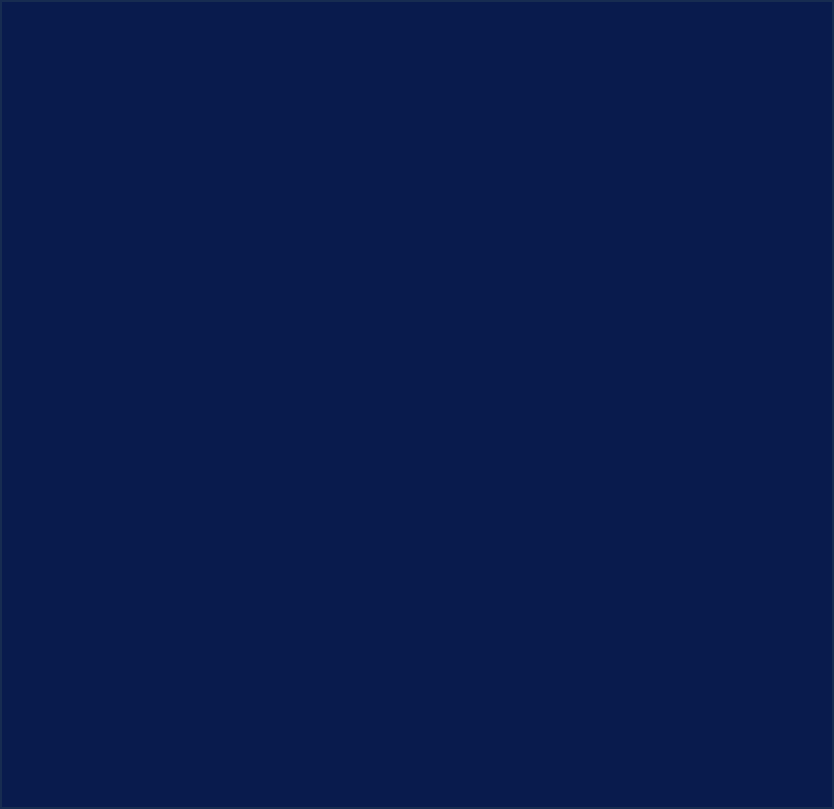 SITO DELL’UNIVERSITÀ
https://www.unipr.it 

SITO DEL DIPARTIMENTO DI GIURISPRUDENZA, STUDI POLITICI E INTERNAZIONALI
https://www.gspi.unipr.it/it 

SITO DEL CORSO DI LAUREA MAGISTRALE IN
RELAZIONI INTERNAZIONALI ED EUROPEE
https://www.corsi.unipr.it/it/cdlm-rie
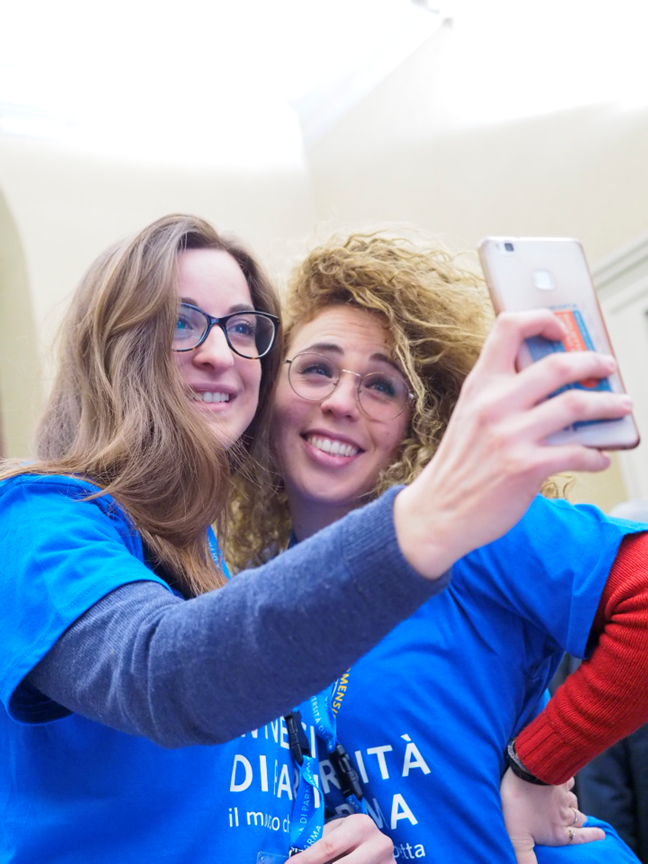 Welcome Day 2024
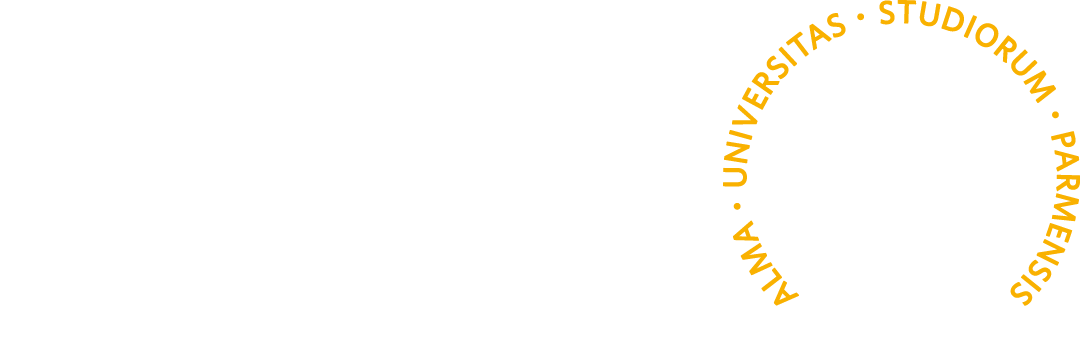 Welcome Day 2024
RESTA SEMPRE IN CONTATTO CON NOI
Ne
URP Ufficio Relazioni 
con il Pubblico
urp@unipr.it 0521.904006
SOCIAL UNIPR
Facebook
Instagram
YouTube
Tik Tok
X
LinkedIn
ParmaUniverCity Info Point 0521-904081
Sottopasso Ponte Romano
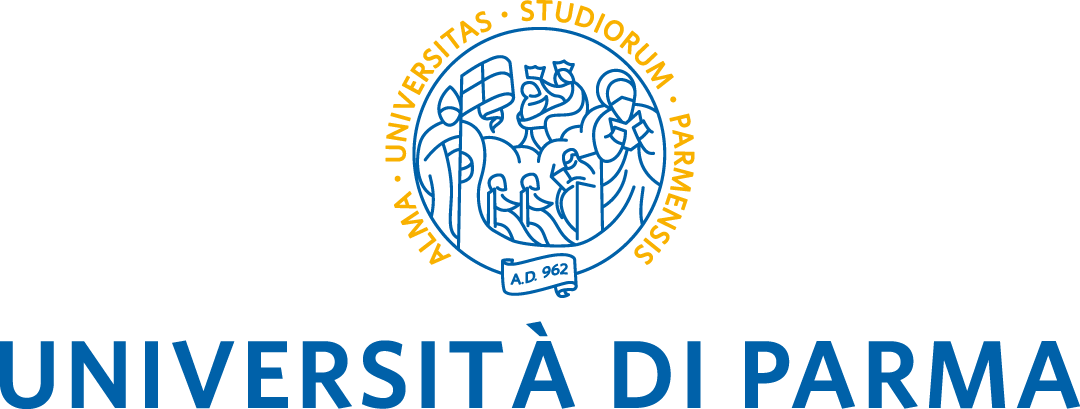 Newsletter di Ateneo            UNIPRESENTE
inviata ogni settimana a studentesse e studenti
Numero Verde
800 90 40 84
Welcome Day 2024
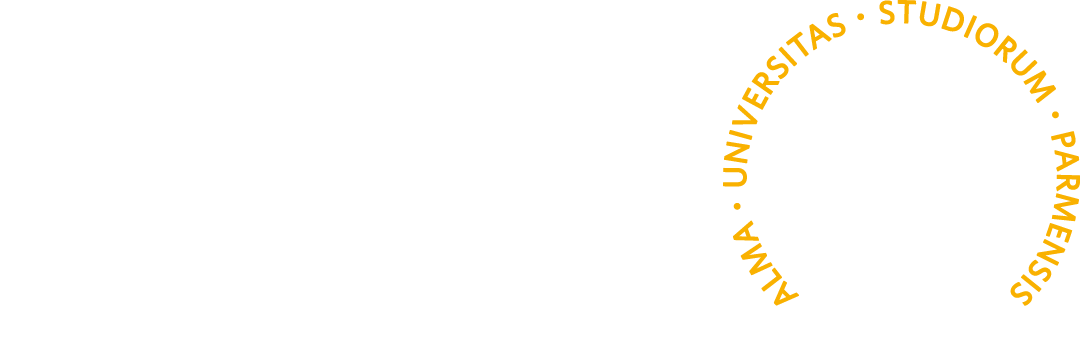 Welcome Day 2024
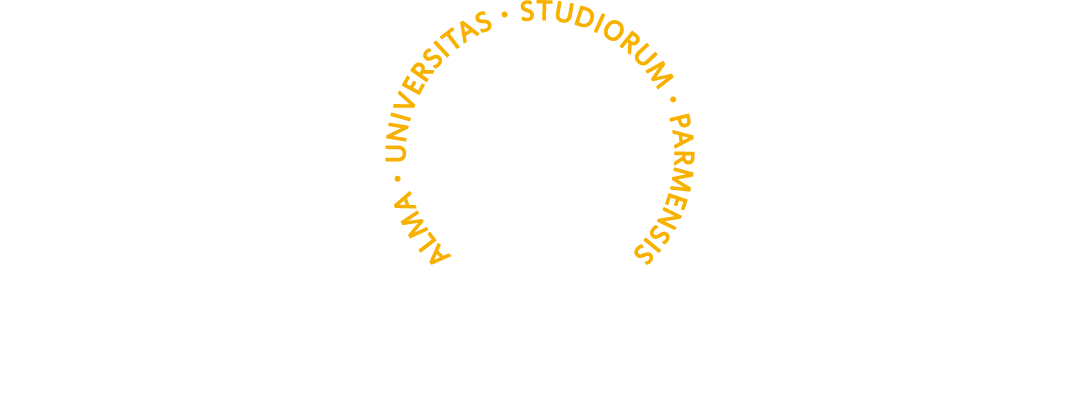